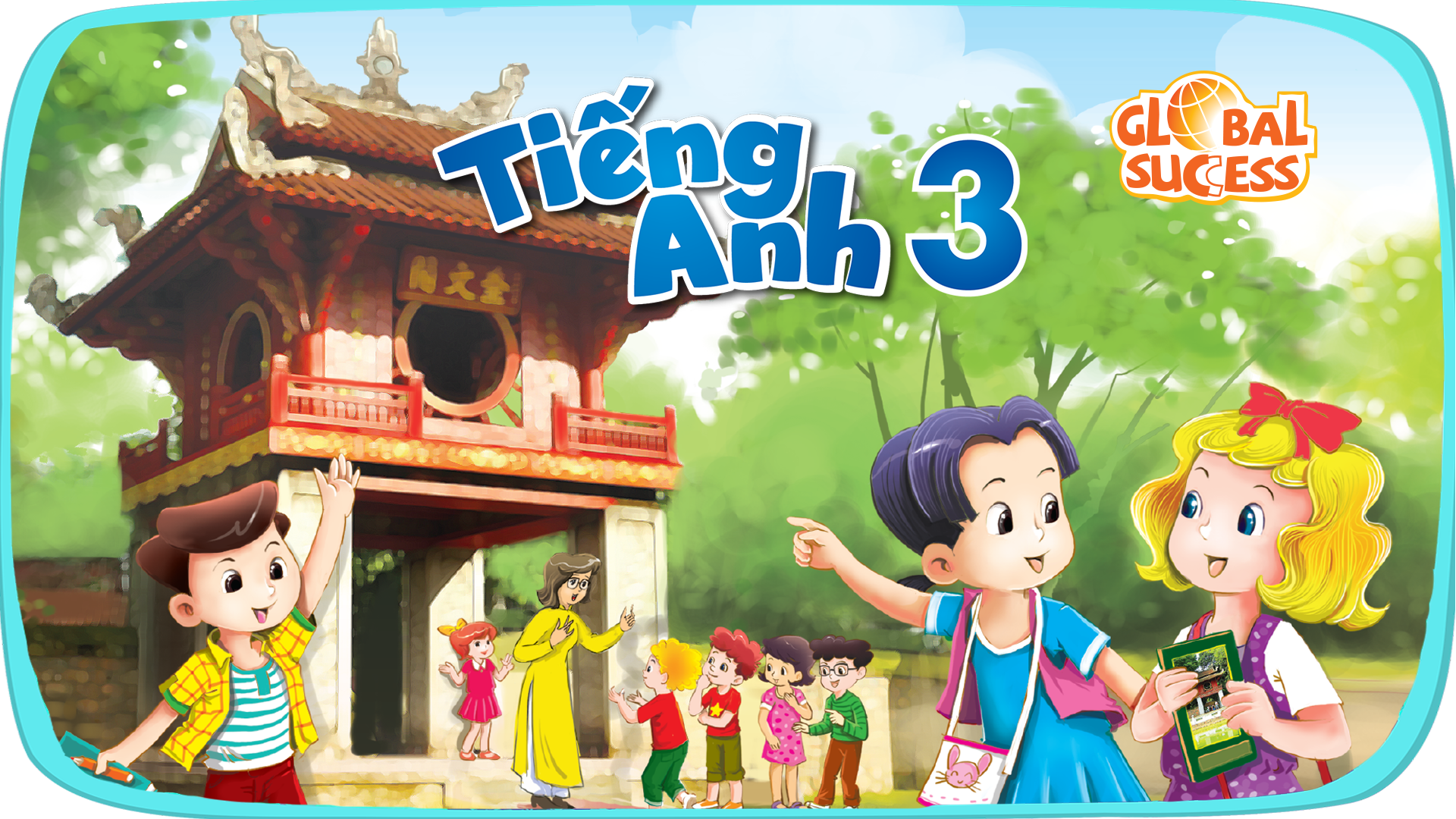 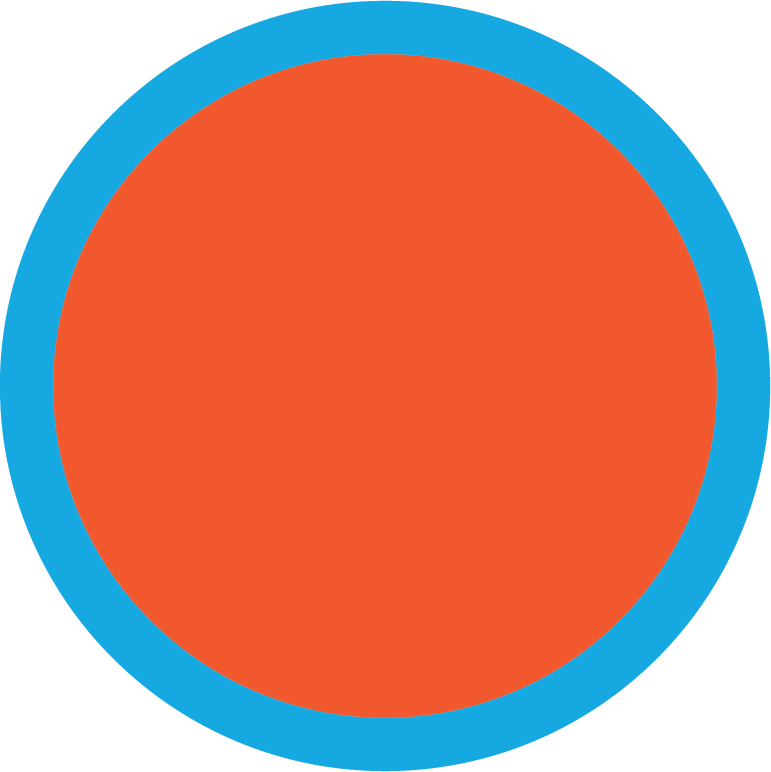 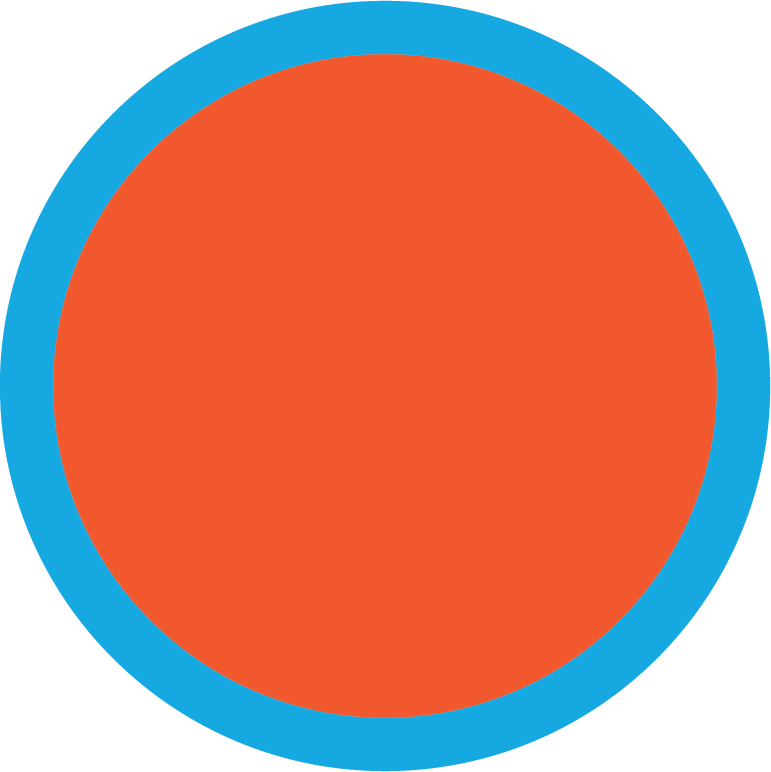 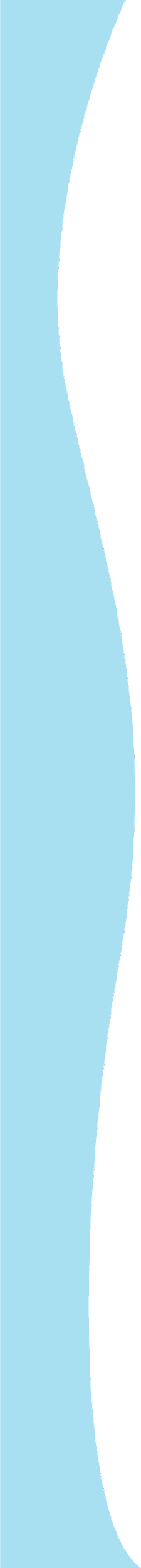 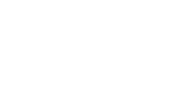 5
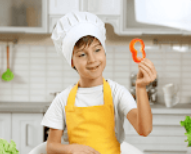 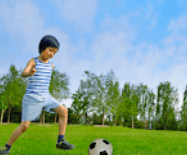 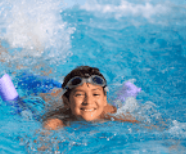 My hobbies
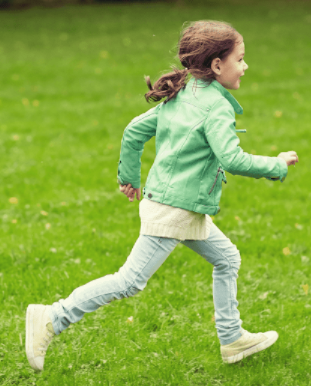 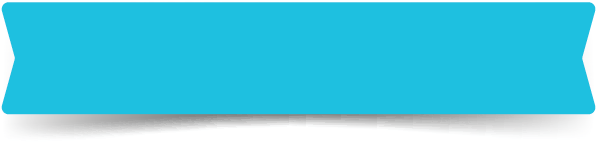 LESSON 1
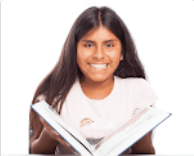 Period 1
Contents
03
Listen, point and say.
01
Warm-up
04
Let’s talk.
02
Look, listen and repeat.
Fun corner and wrap-up
05
1Warm-up
Let’s play a game.
[Speaker Notes: Review Numbers 1-10 and Alphabet]
4
3
2
1
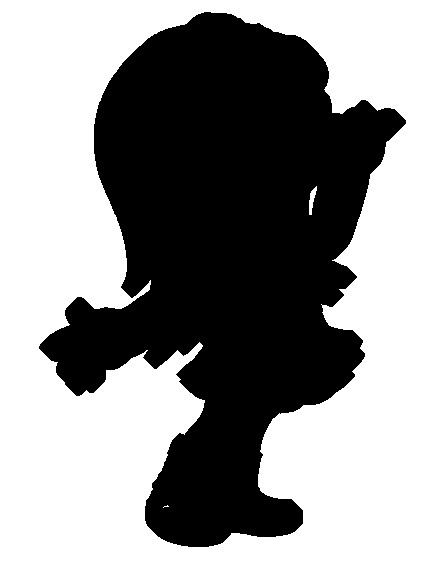 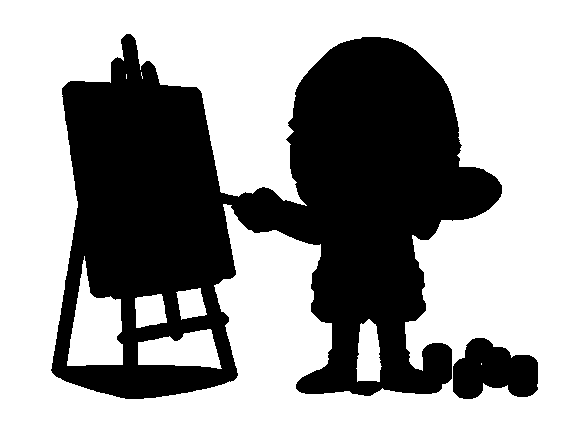 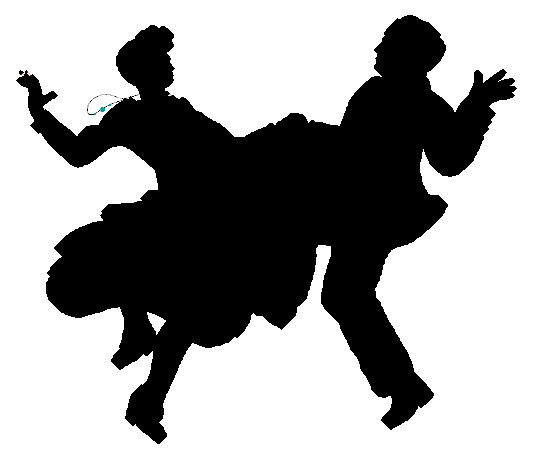 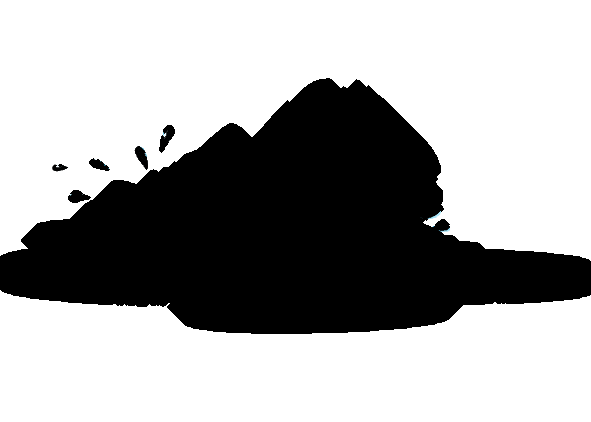 Action simulation
[Speaker Notes: - T shows picture.
- T asks some pupils who can simulate the actions in the pictures through the shadows. -> Choose the best ones and gives them points.]
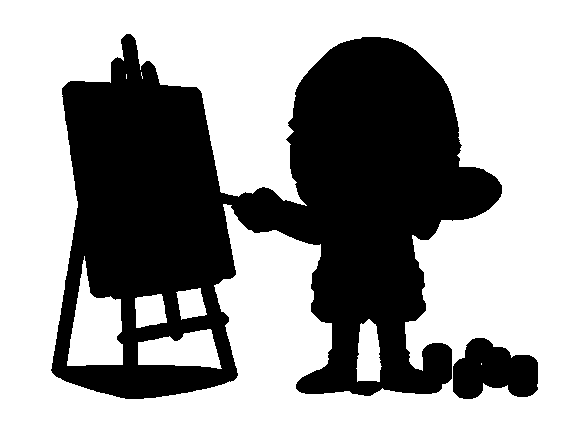 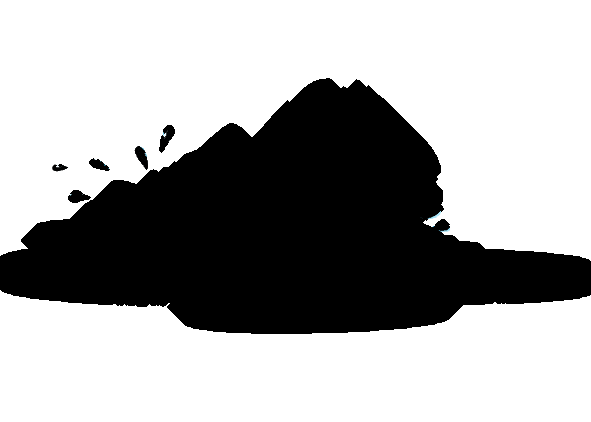 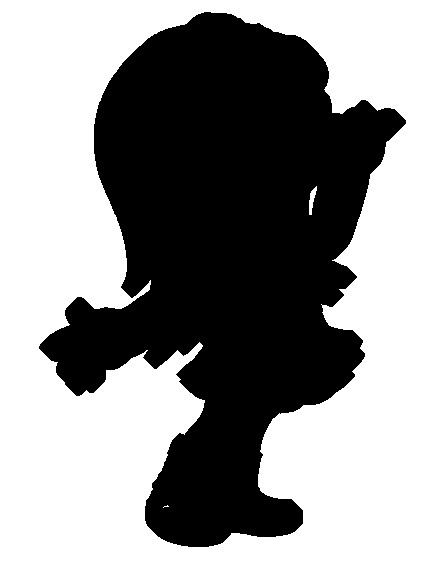 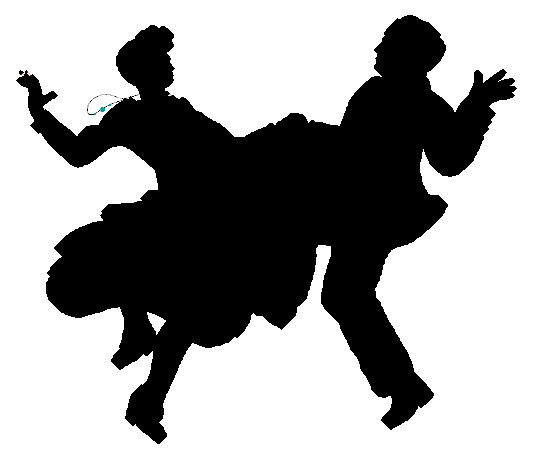 4
2
3
1
a
d
c
b
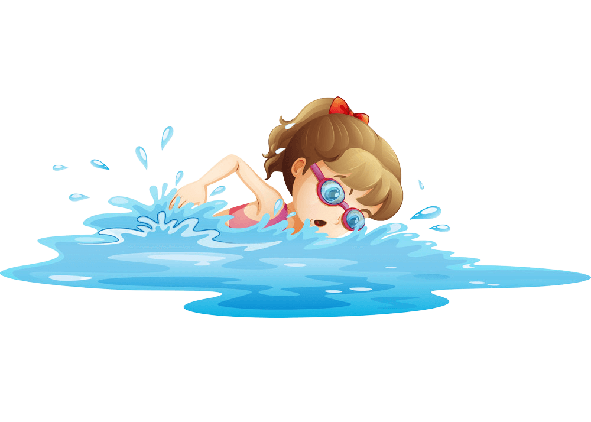 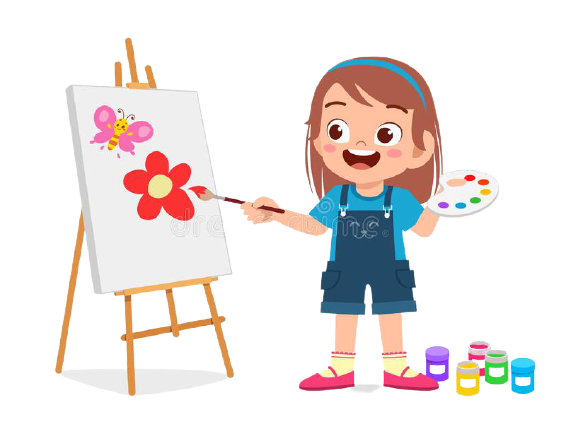 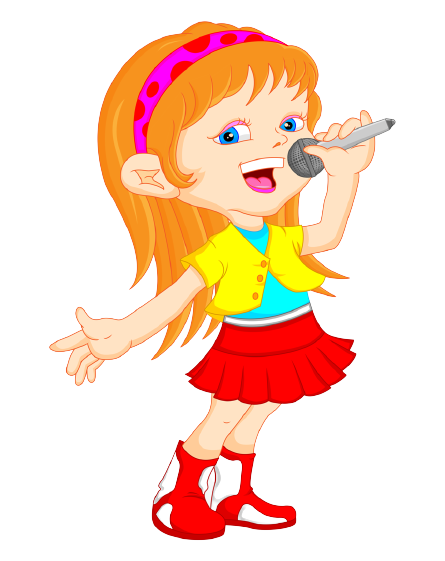 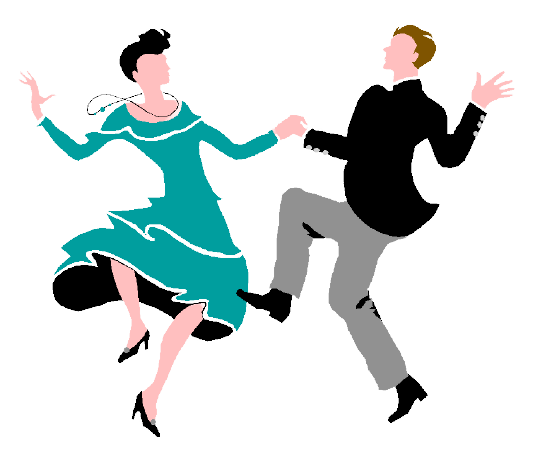 [Speaker Notes: - T asks pupils to match the pictures with their shadows in mind first (whole class).
- T says the numbers, pupils say the letters. -> Check the answers in the next slide.]
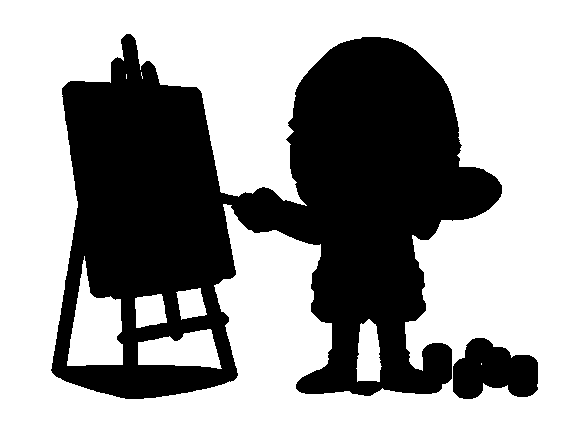 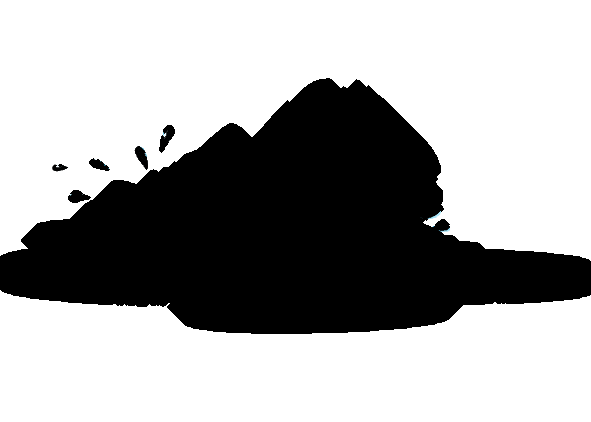 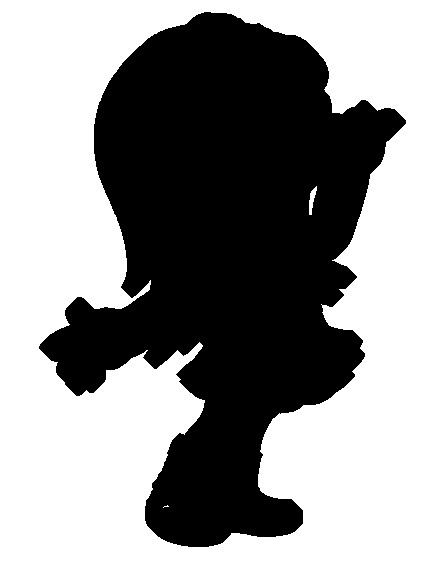 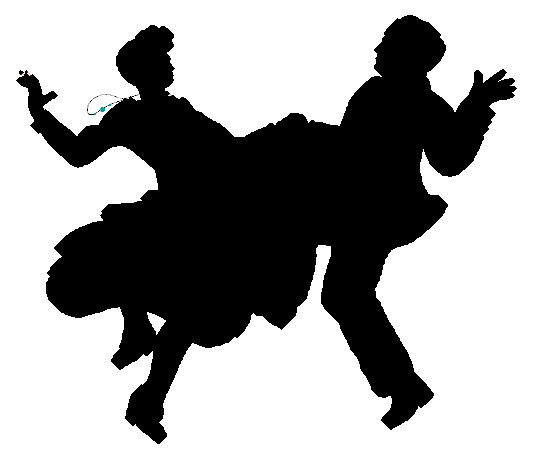 4
2
3
1
b
c
a
d
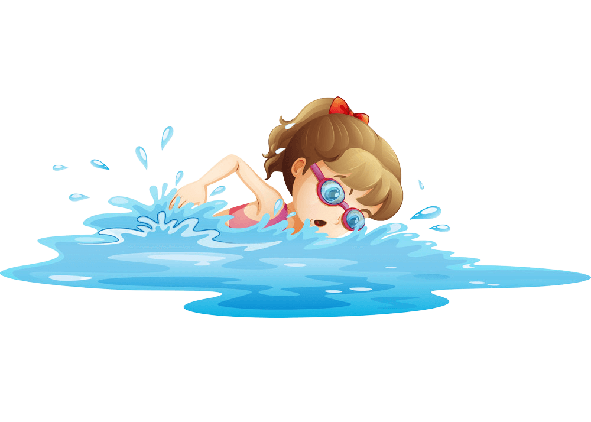 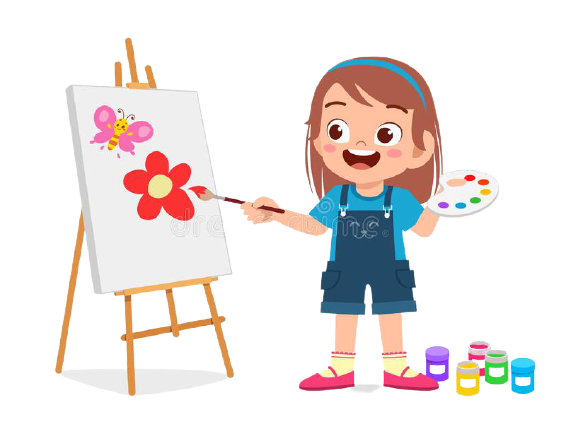 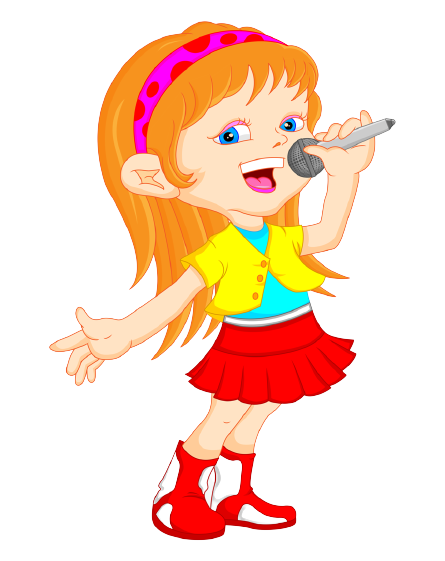 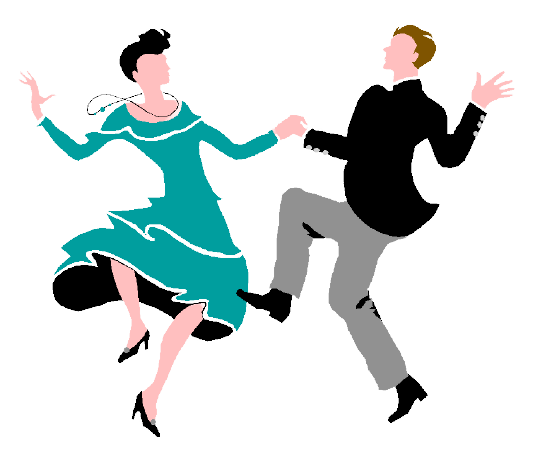 [Speaker Notes: - T says the numbers 1 by 1 and click to shows the answer.]
dancing
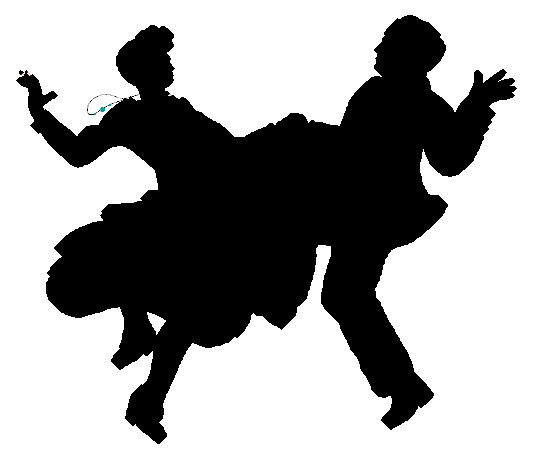 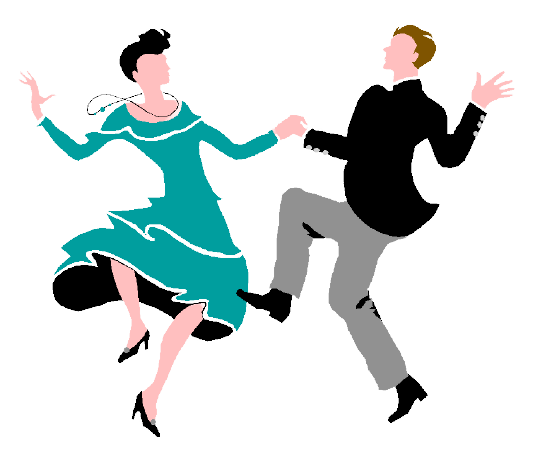 [Speaker Notes: T shows the shadows with their pictures and say the words and gives sentences: They are ____., She is  _____., He is _____.]
drawing
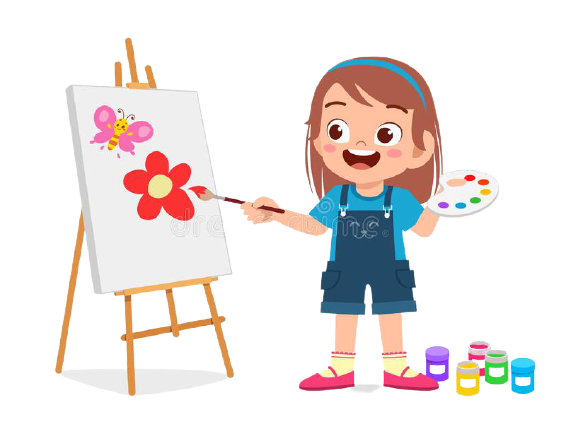 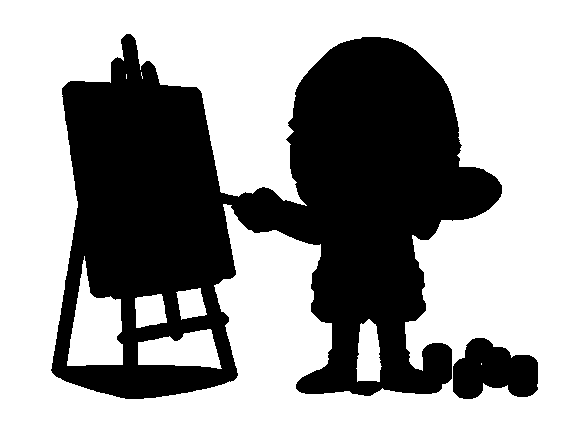 [Speaker Notes: T shows the shadows with their pictures and say the words and gives sentences: They are ____., She is  _____., He is _____.]
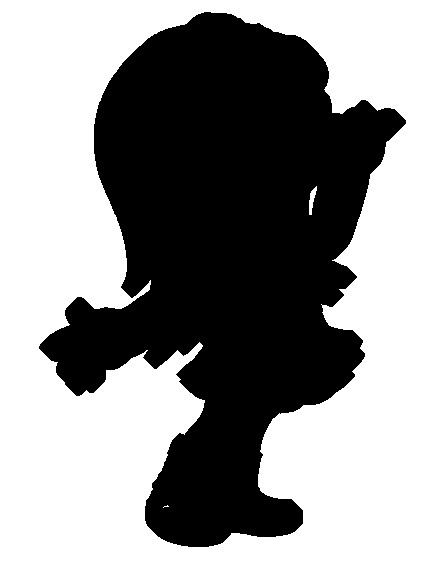 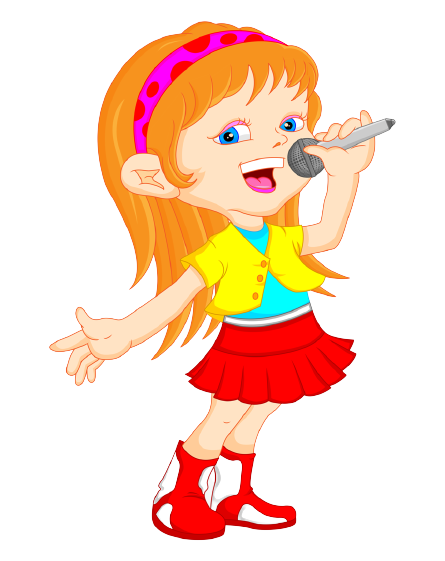 singing
[Speaker Notes: T shows the shadows with their pictures and say the words and gives sentences: They are ____., She is  _____., He is _____.]
swimming
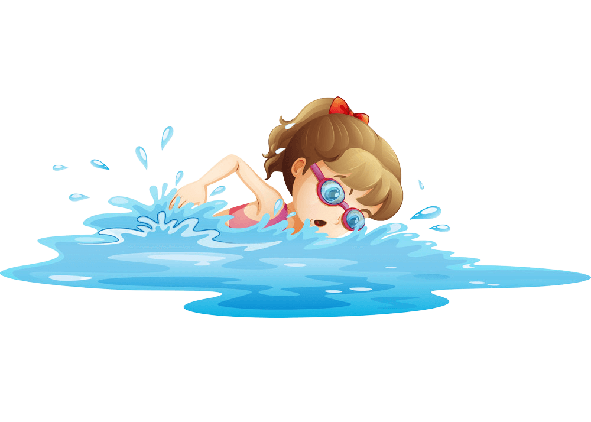 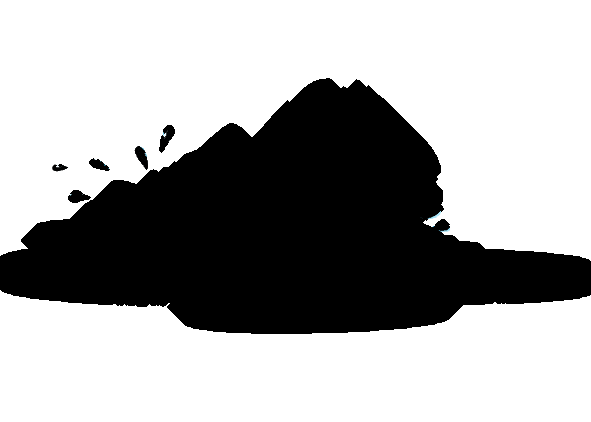 [Speaker Notes: T shows the shadows with their pictures and say the words and gives sentences: They are ____., She is  _____., He is _____.]
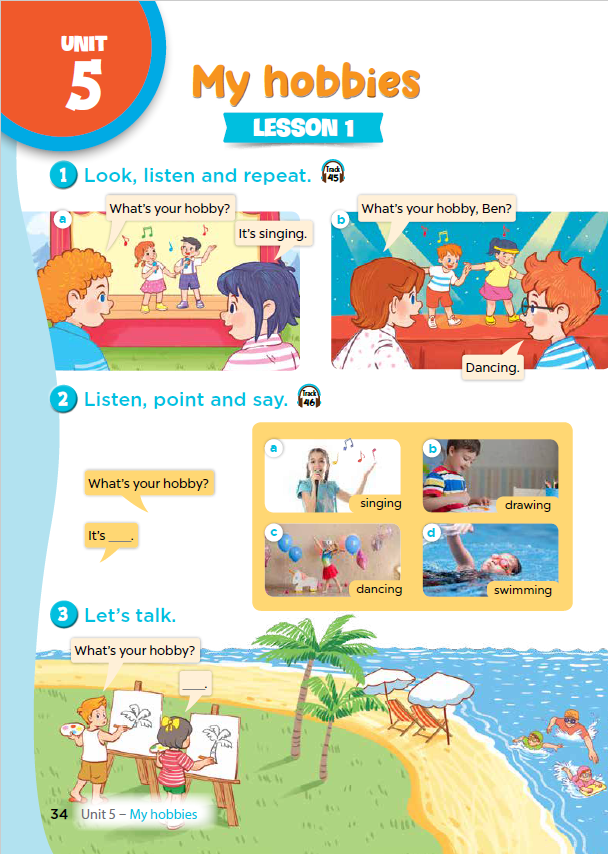 [Speaker Notes: T asks pupils to open their SB/ page 34.]
2Look, listen and repeat.
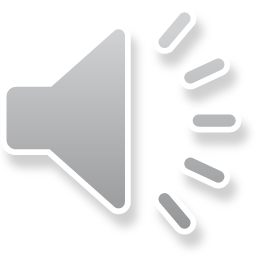 [Speaker Notes: Step 1: Ask pupils to look at context a. Play the recording for them to listen. Play the recording again, sentence by sentence, for them to listen and repeat. Correct pronunciation if necessary. 
Step 2: Do the same with context b.
Step 4: Work in pair - role play. 
Step 5: Invite few pairs to the front of the class and act.]
2Listen, point and say.
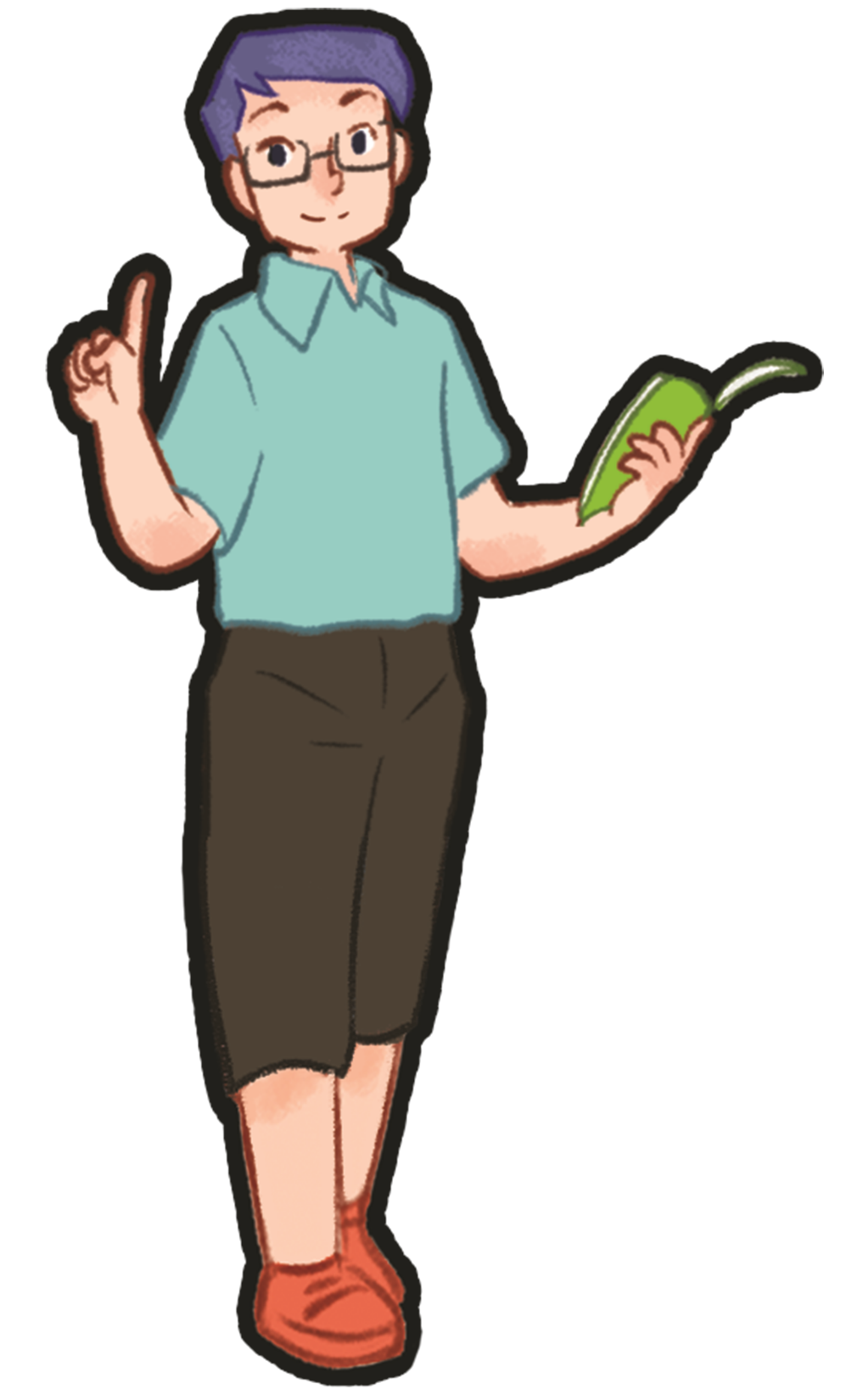 [Speaker Notes: Step 1: Have pupils look at the pictures and elicit the names of the pupils. Have the class repeat the words a few time.
Step 2: Ask 2 pupils to do as an example. 
Step 4: Ask pupils to work in pairs, pointing to the questions and pictures and giving the answers.
Step 5: Invite few pairs to the front of the class and make questions and answers.]
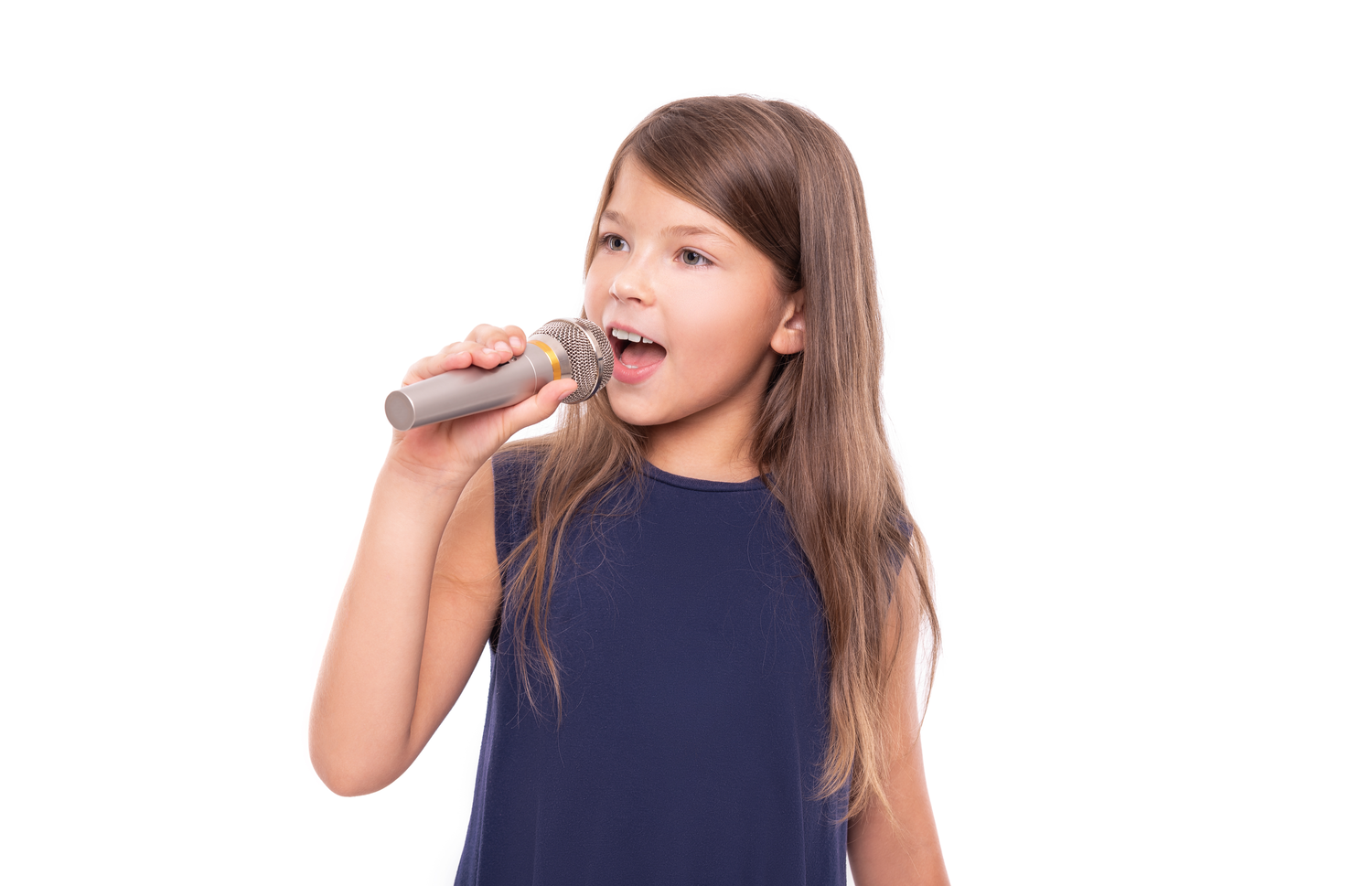 singing
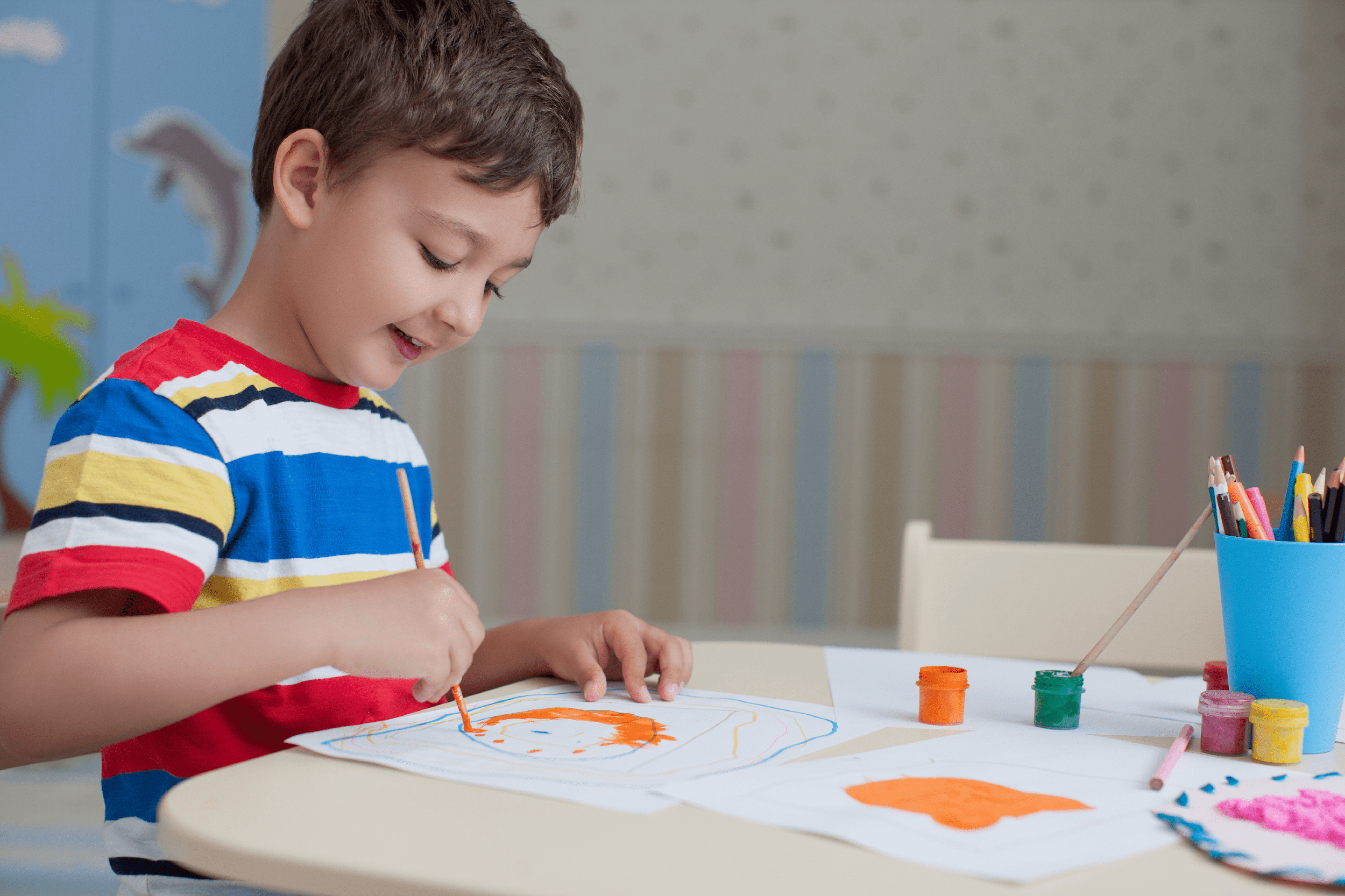 drawing
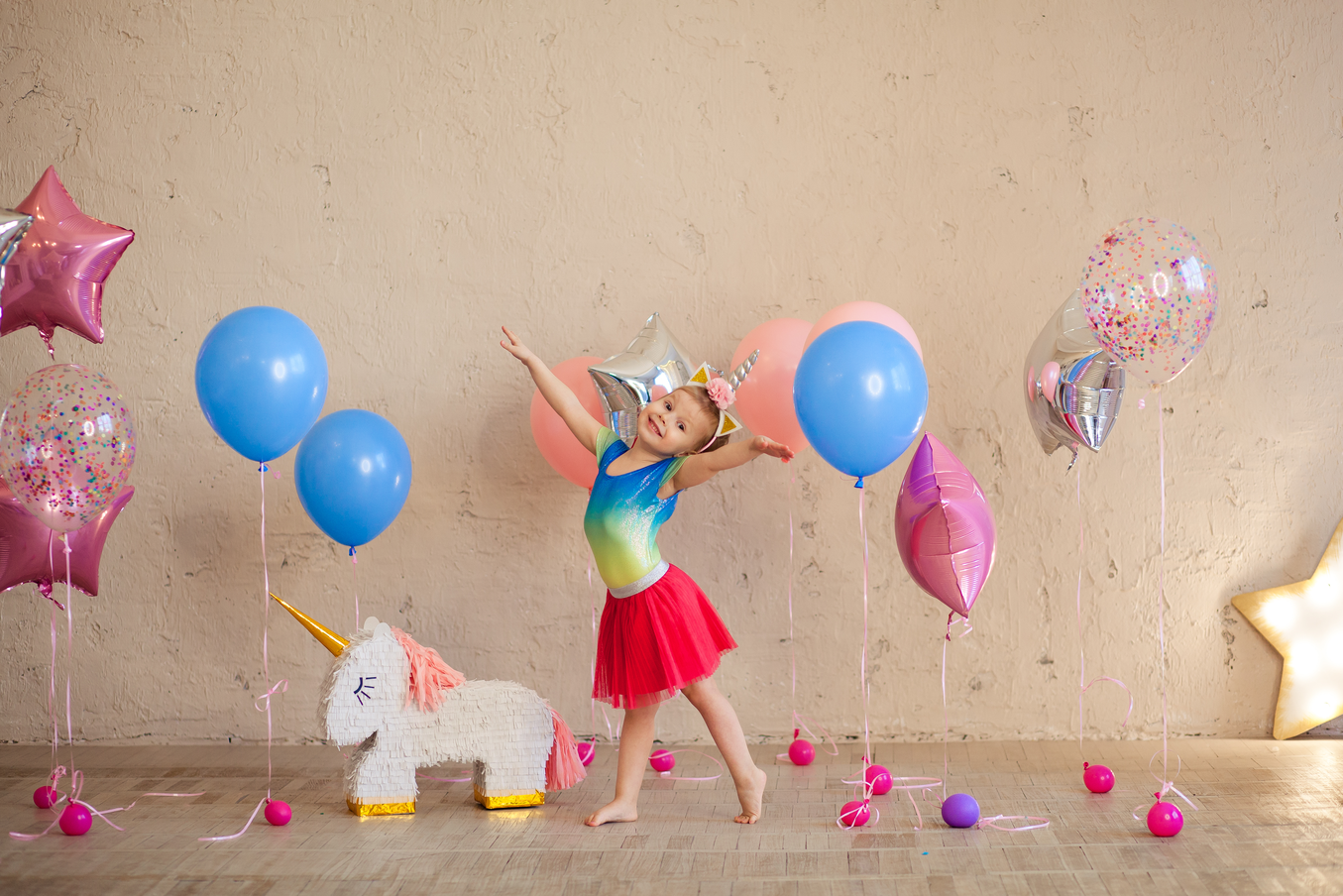 dancing
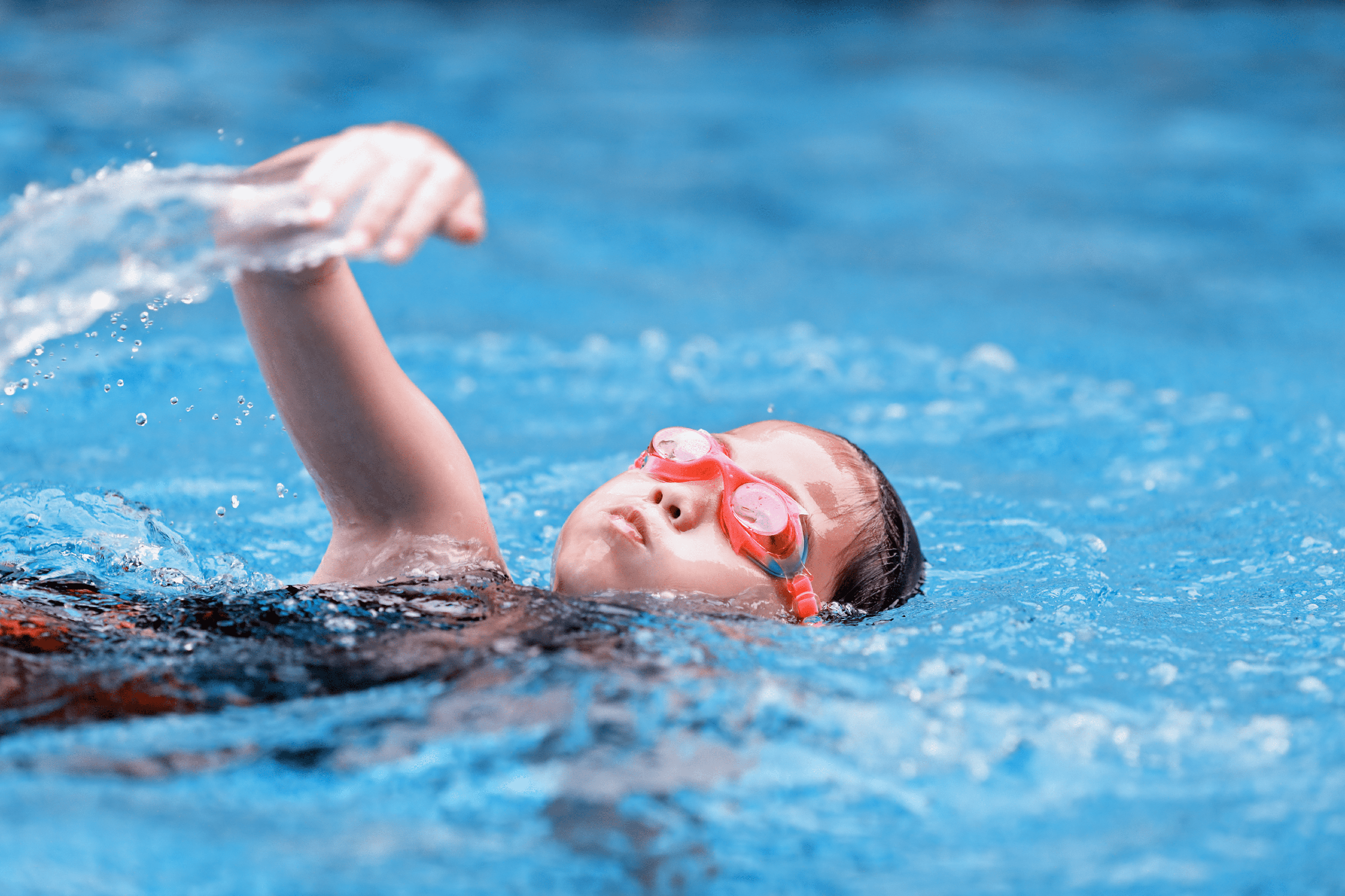 swimming
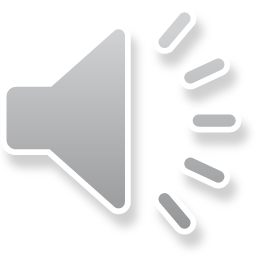 [Speaker Notes: Step 1: Have pupils look at the pictures and elicit the names of the pupils. Have the class repeat the words a few time.
Step 2: Ask 2 pupils to do as an example. 
Step 4: Ask pupils to work in pairs, pointing to the questions and pictures and giving the answers.
Step 5: Invite few pairs to the front of the class and make questions and answers.]
What’s missing?
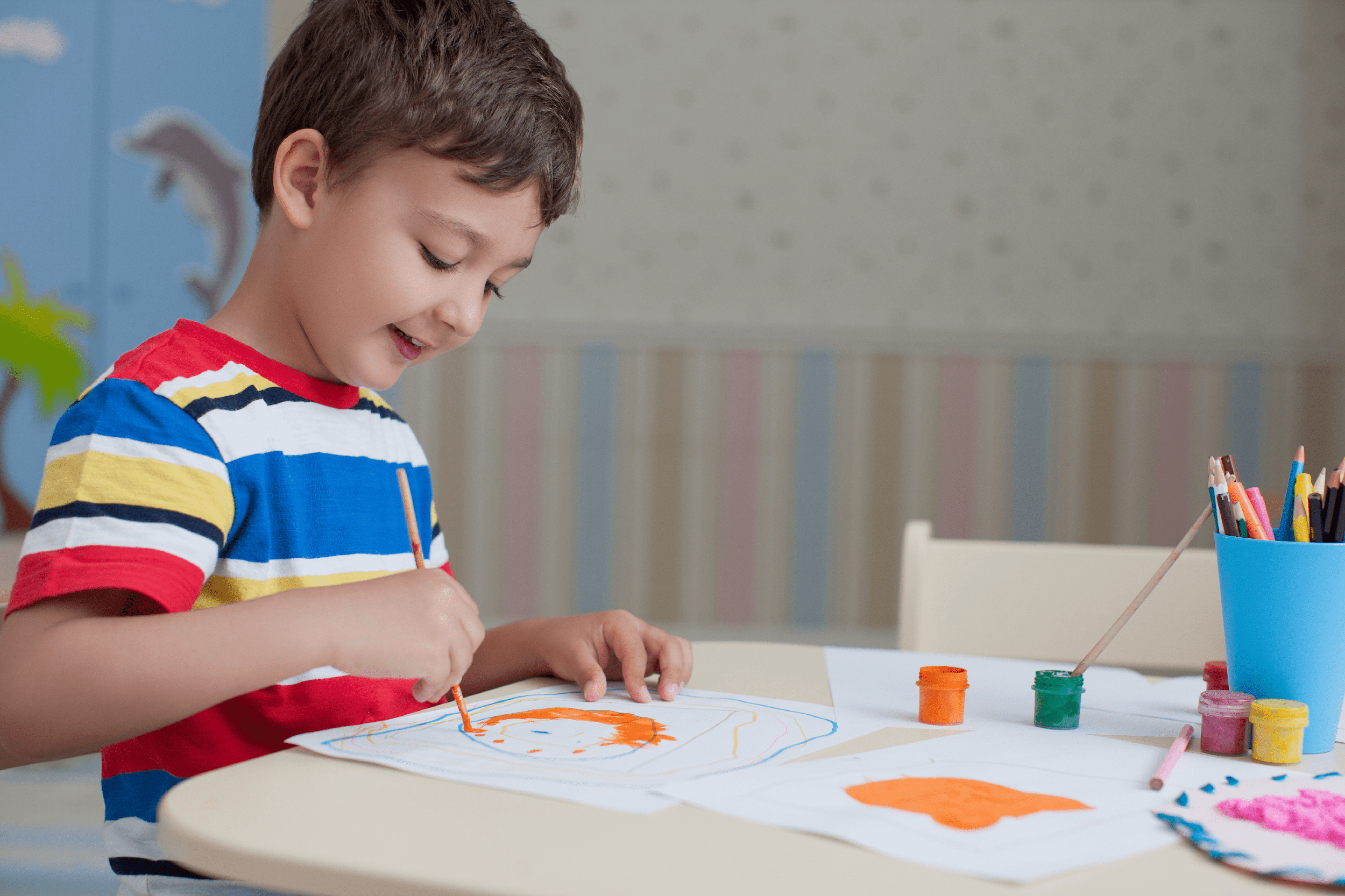 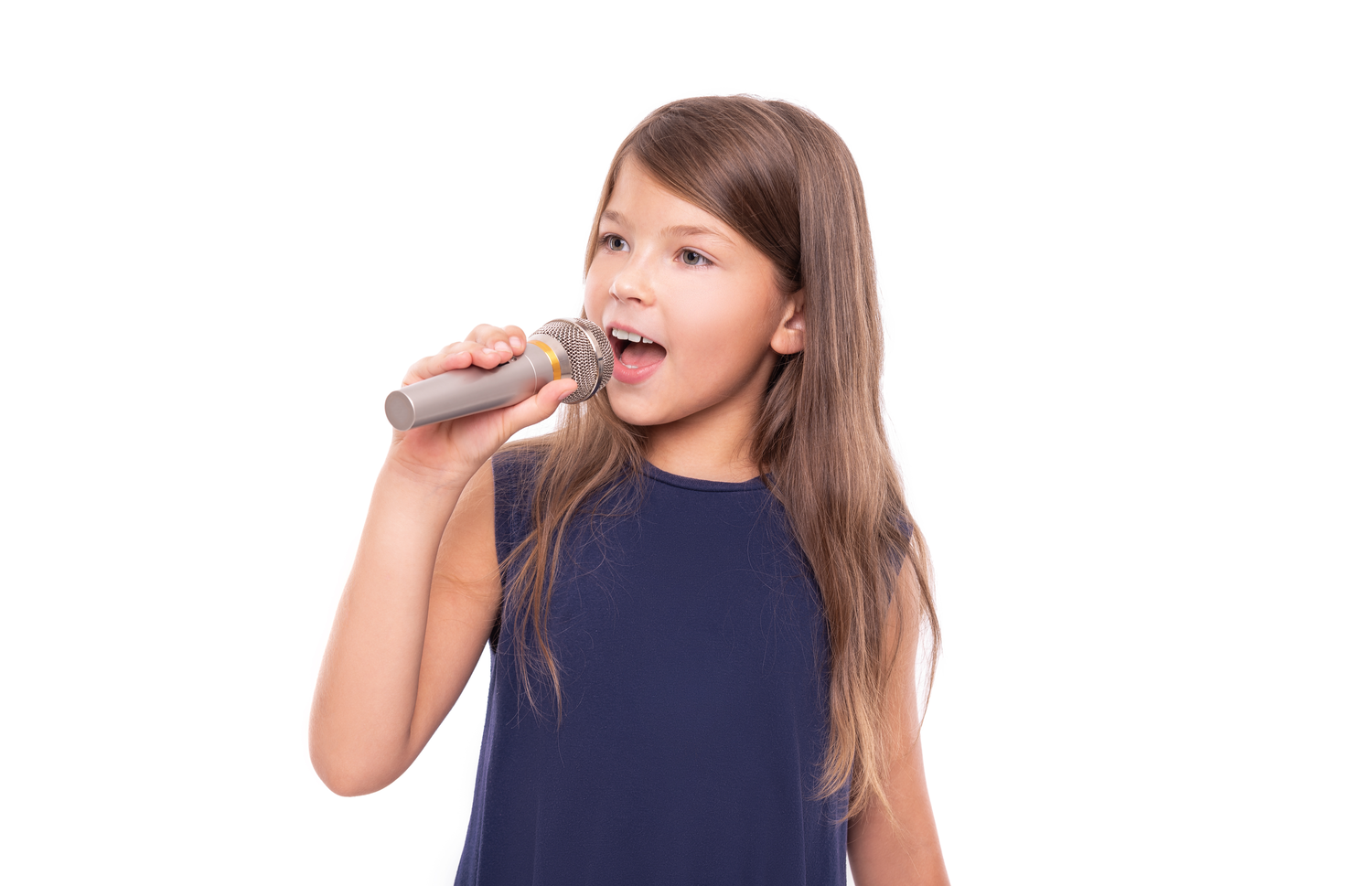 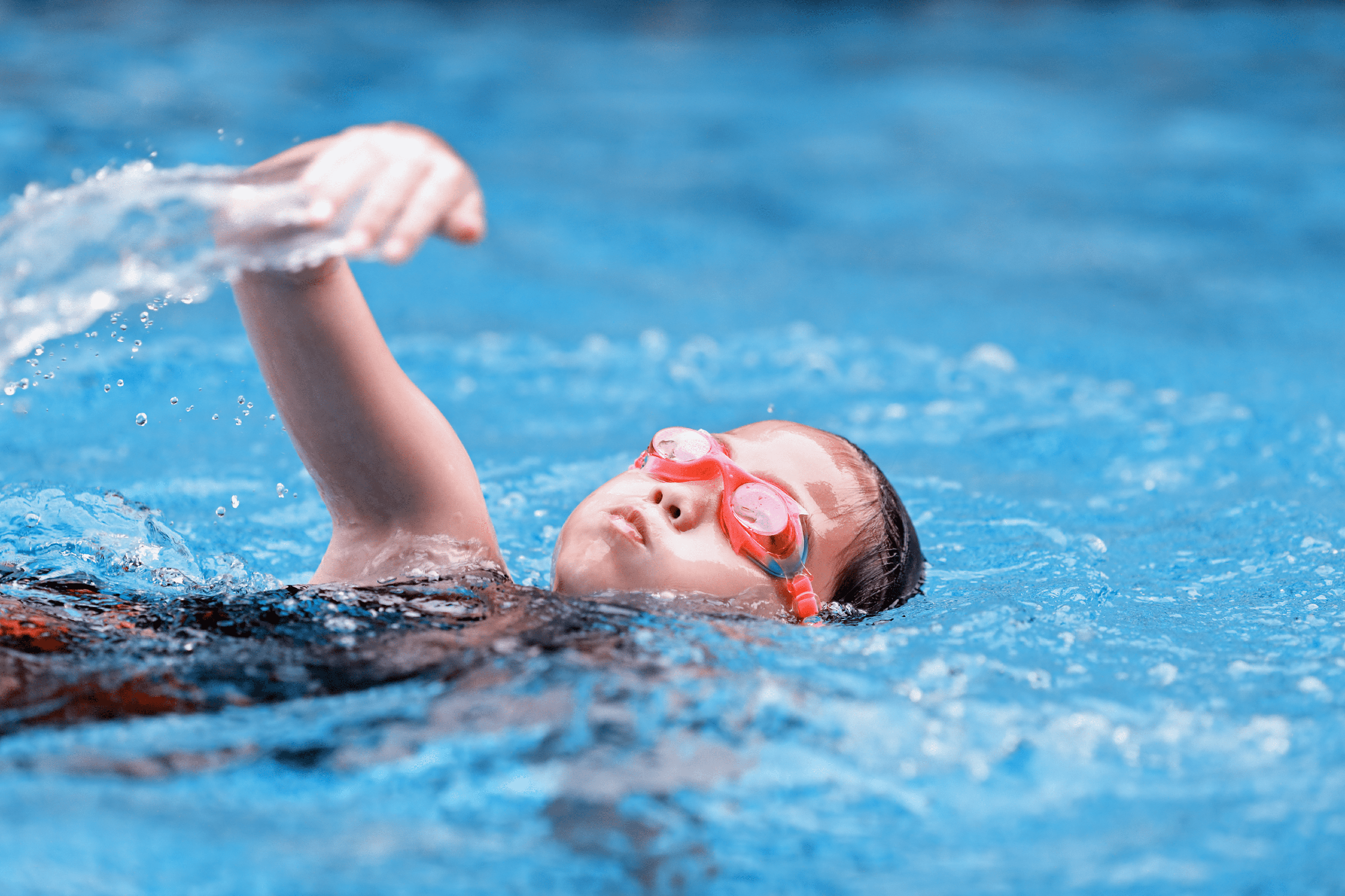 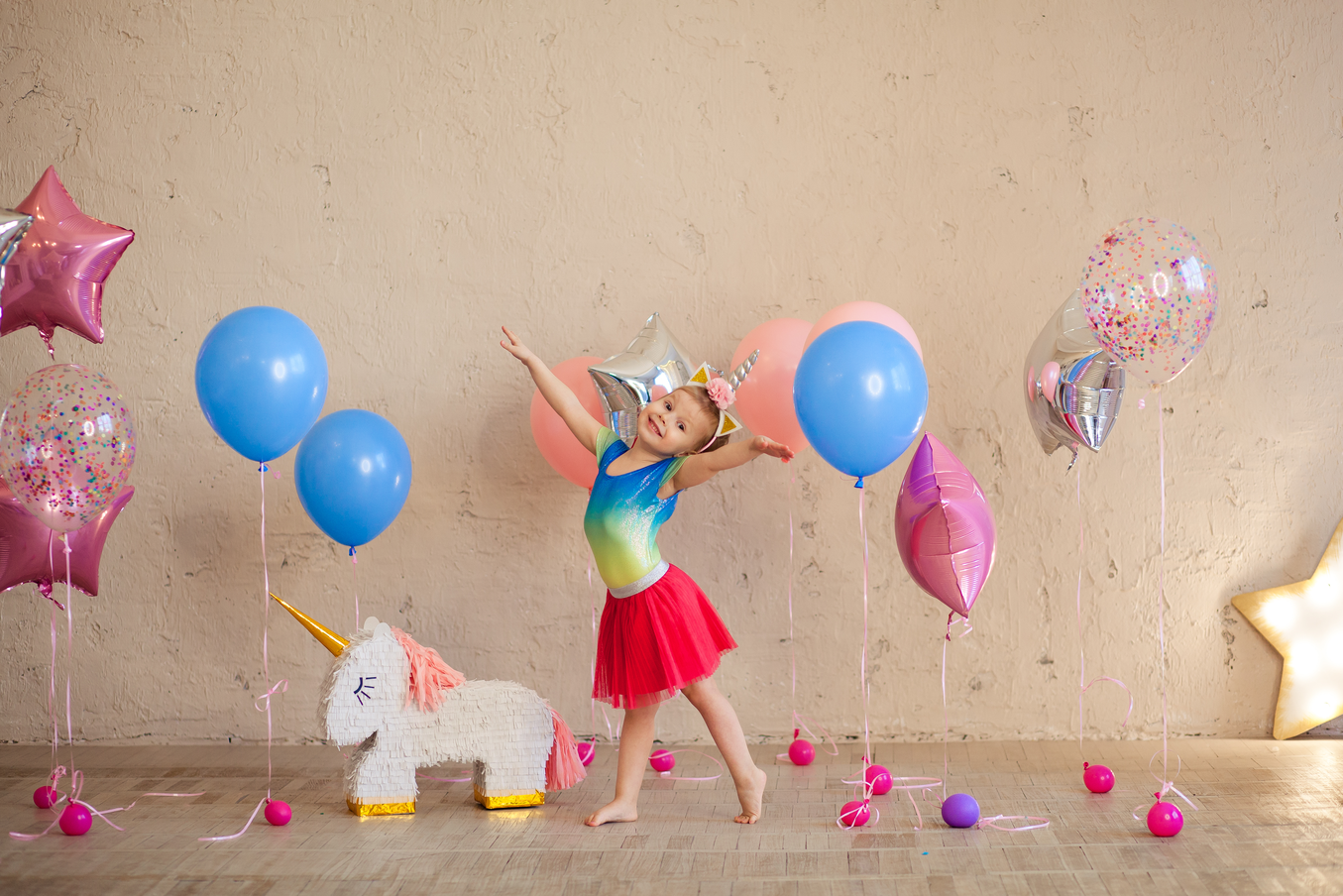 [Speaker Notes: Game: What’s missing?
Divide the class into 4 groups.
A pupil from each group comes to the front, look at the pictures and say which is missing.
Who say it fast will get points.]
What’s missing?
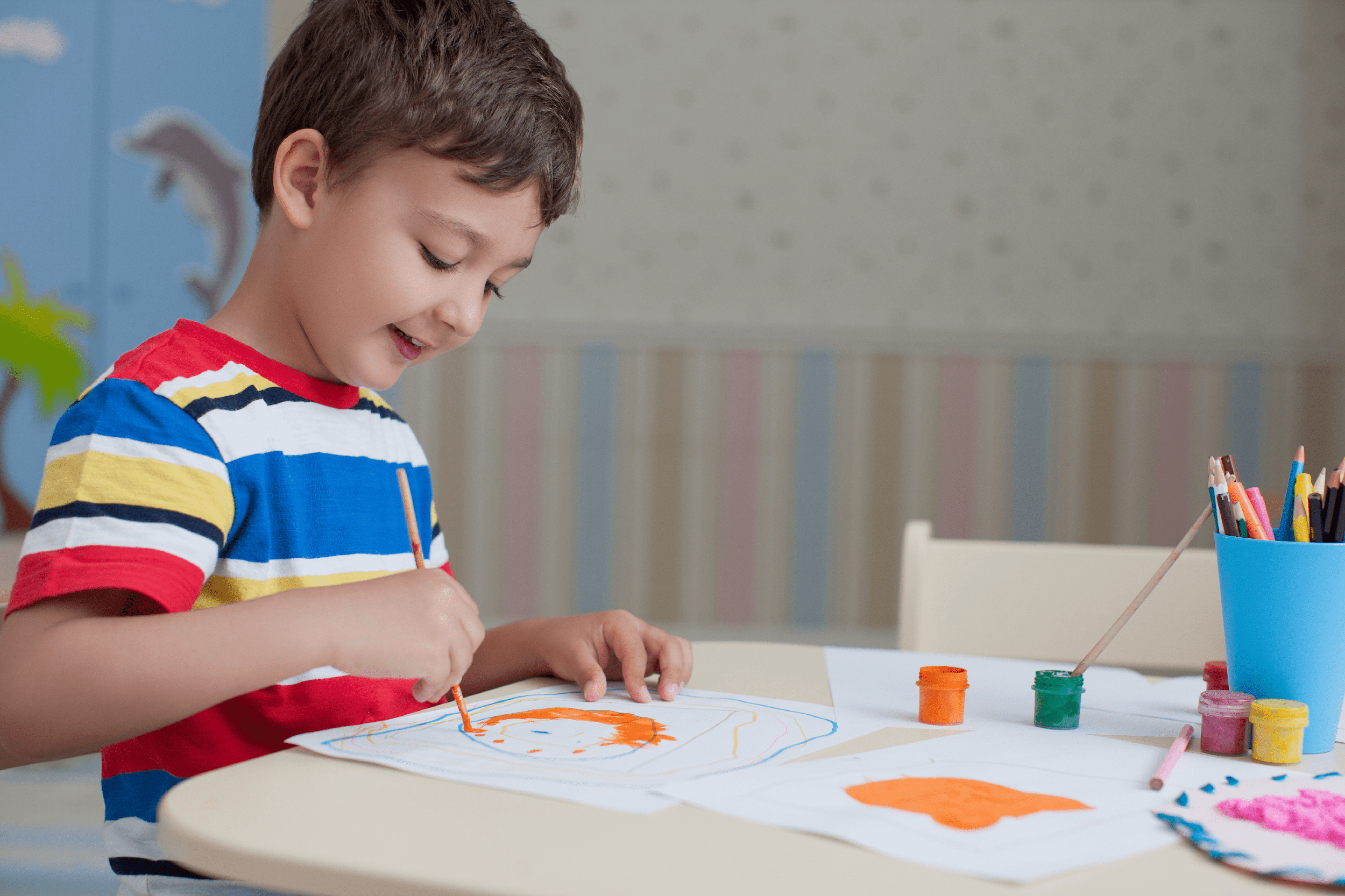 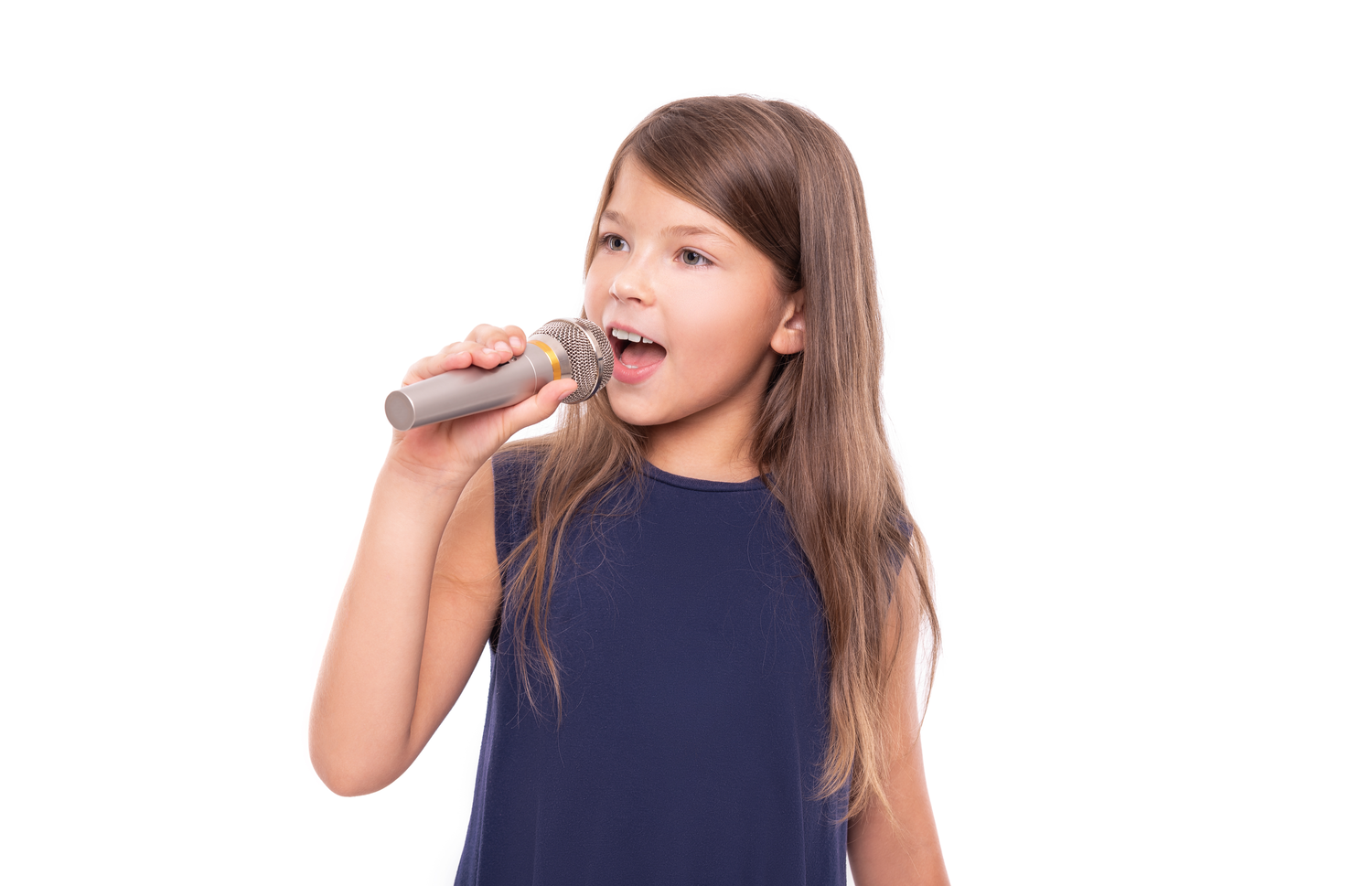 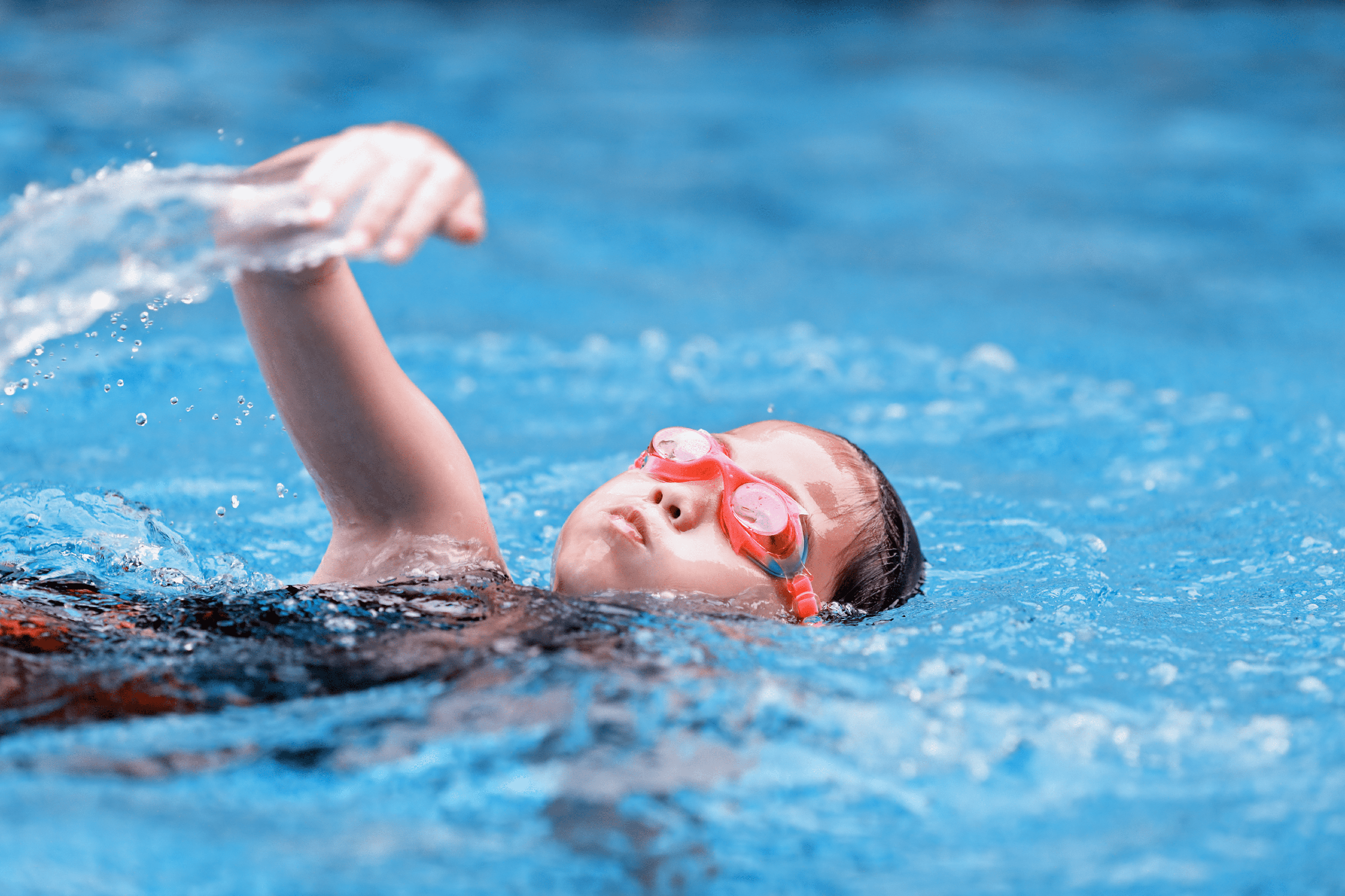 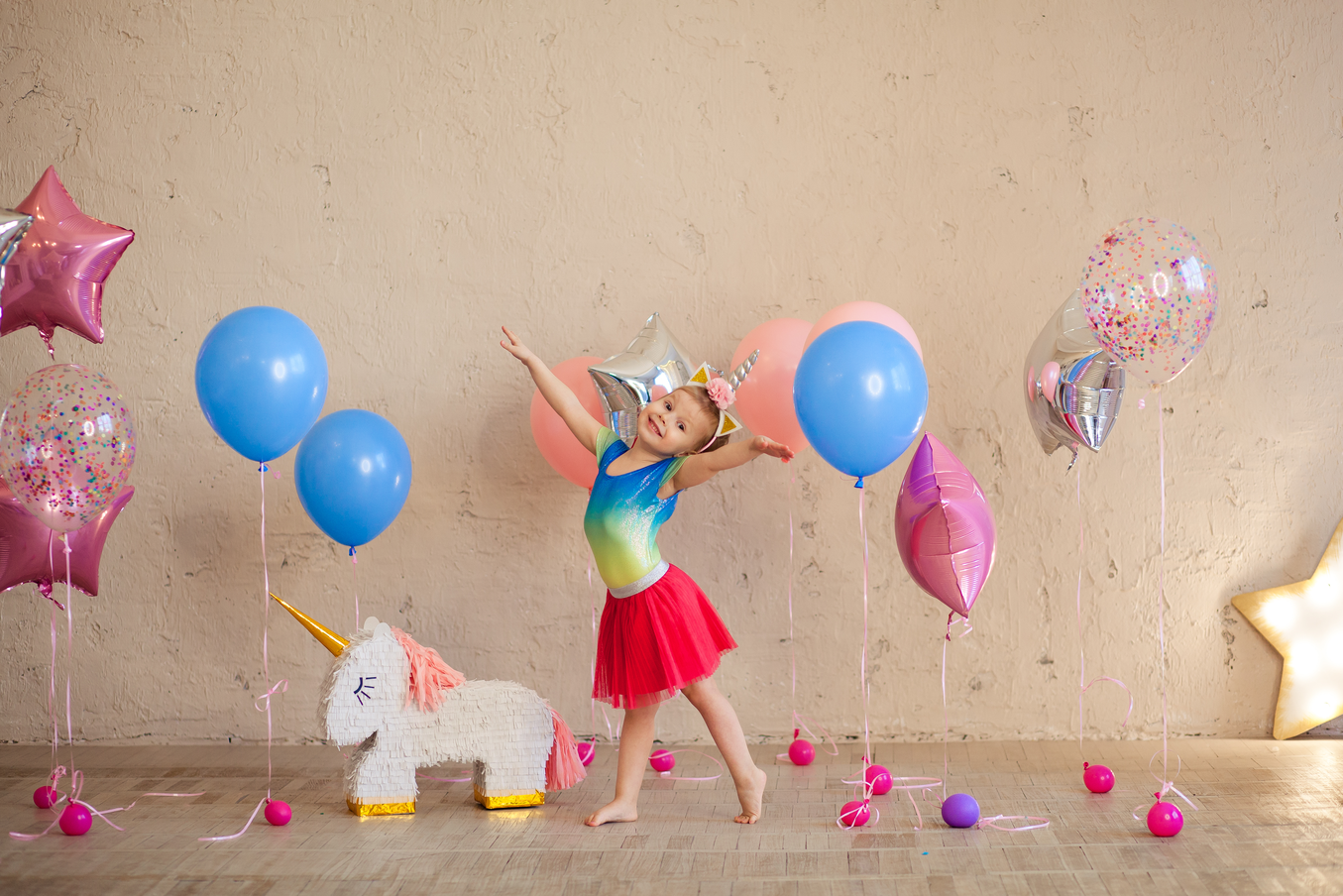 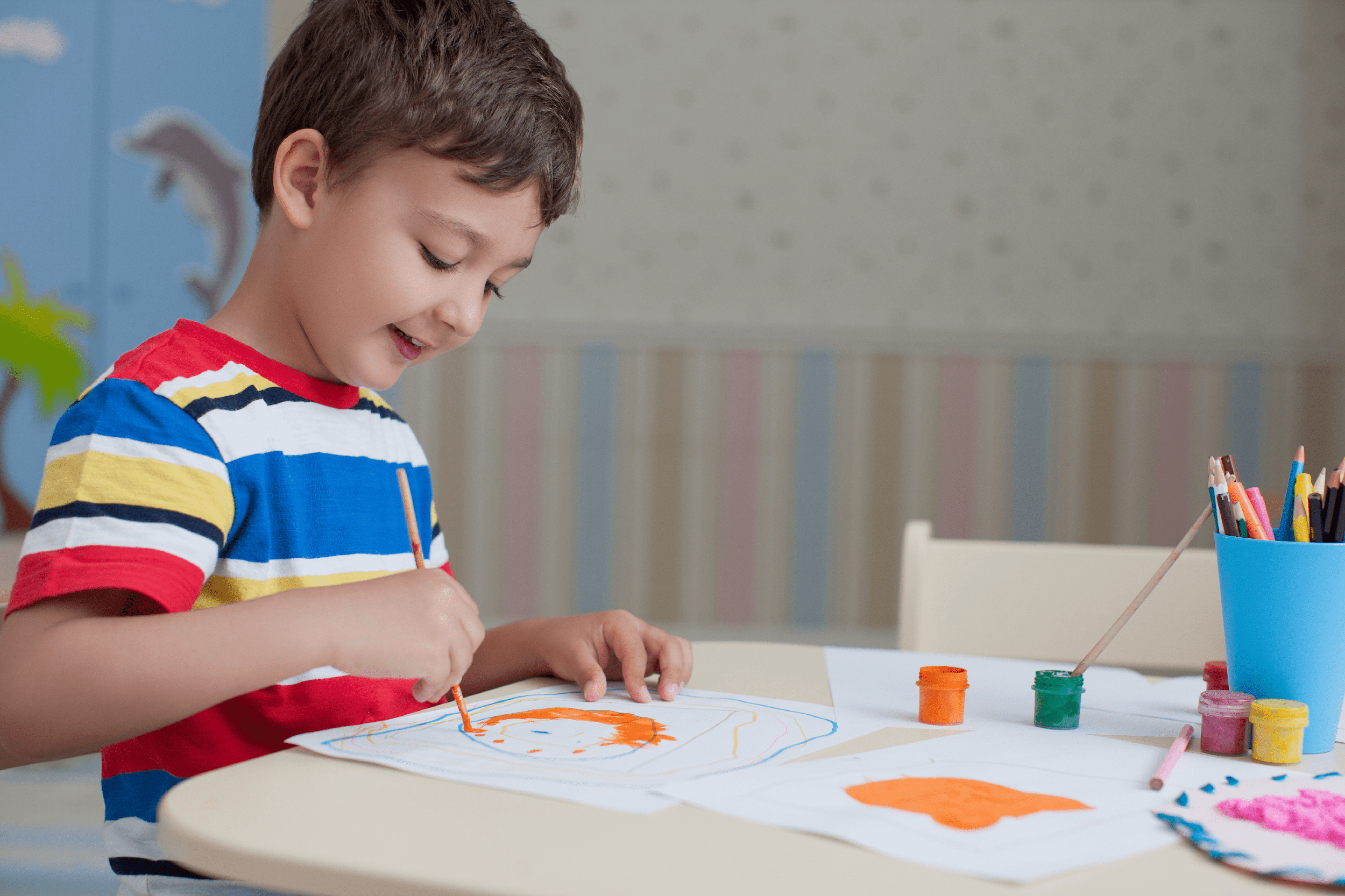 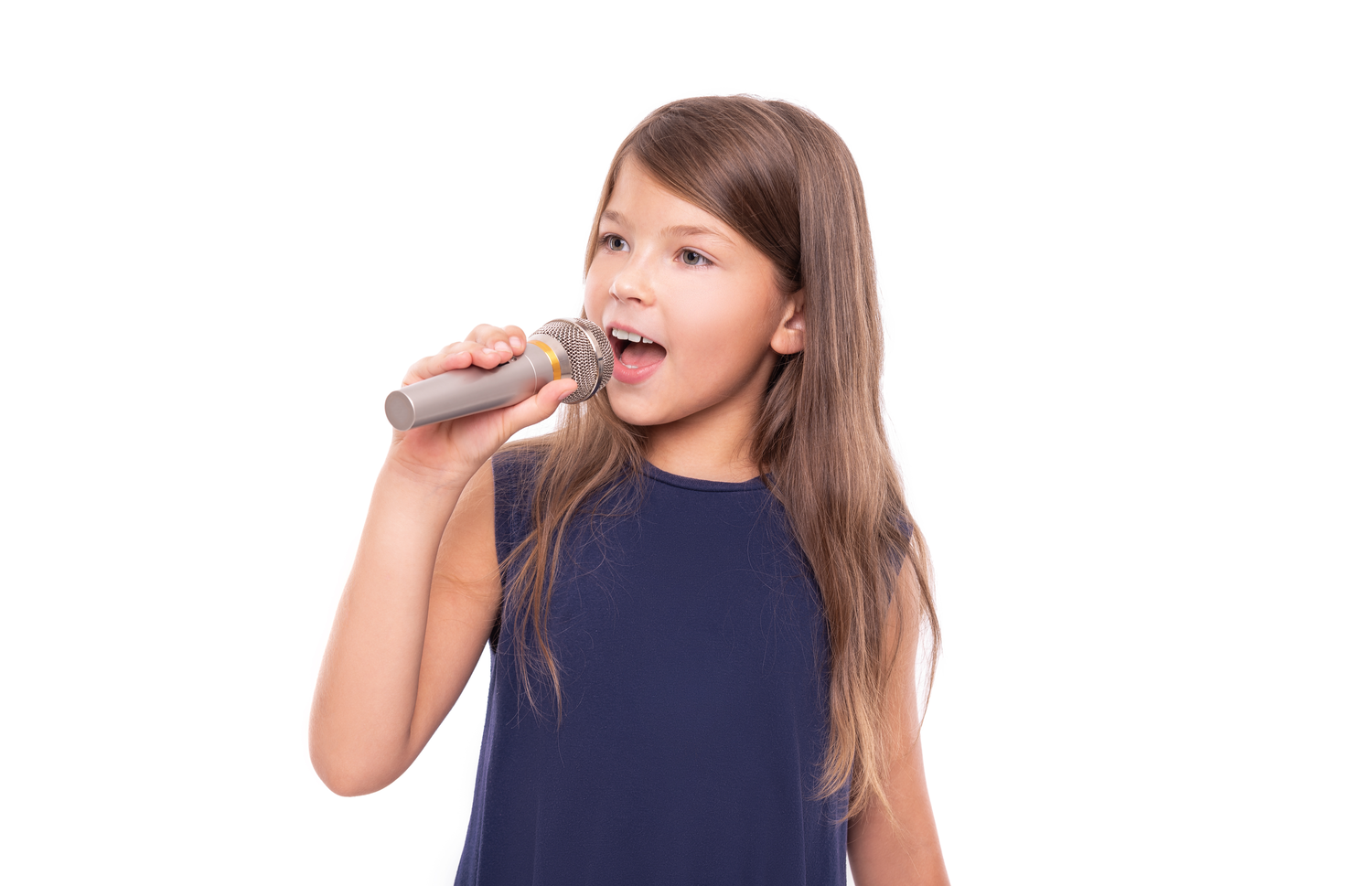 What’s missing?
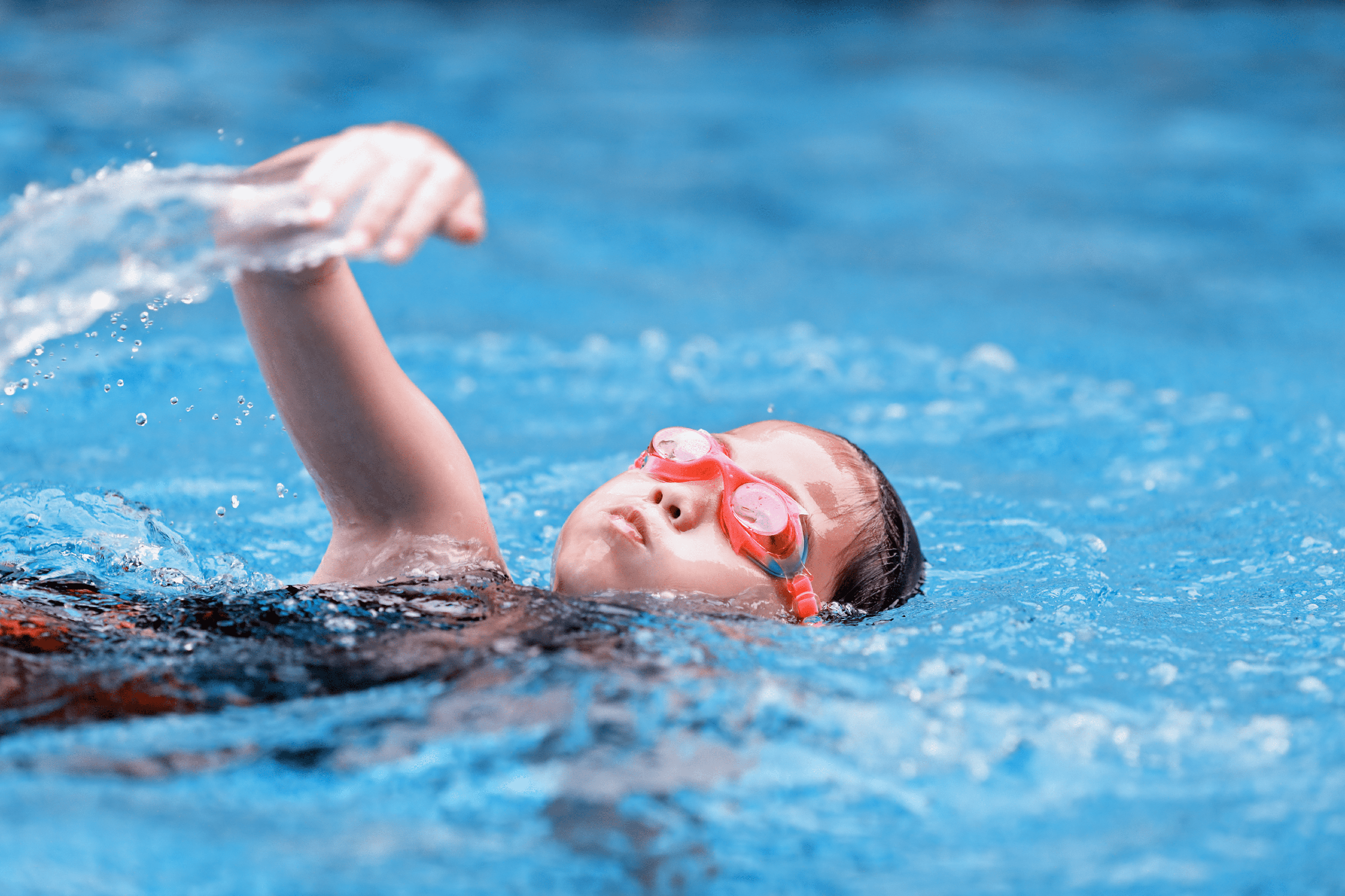 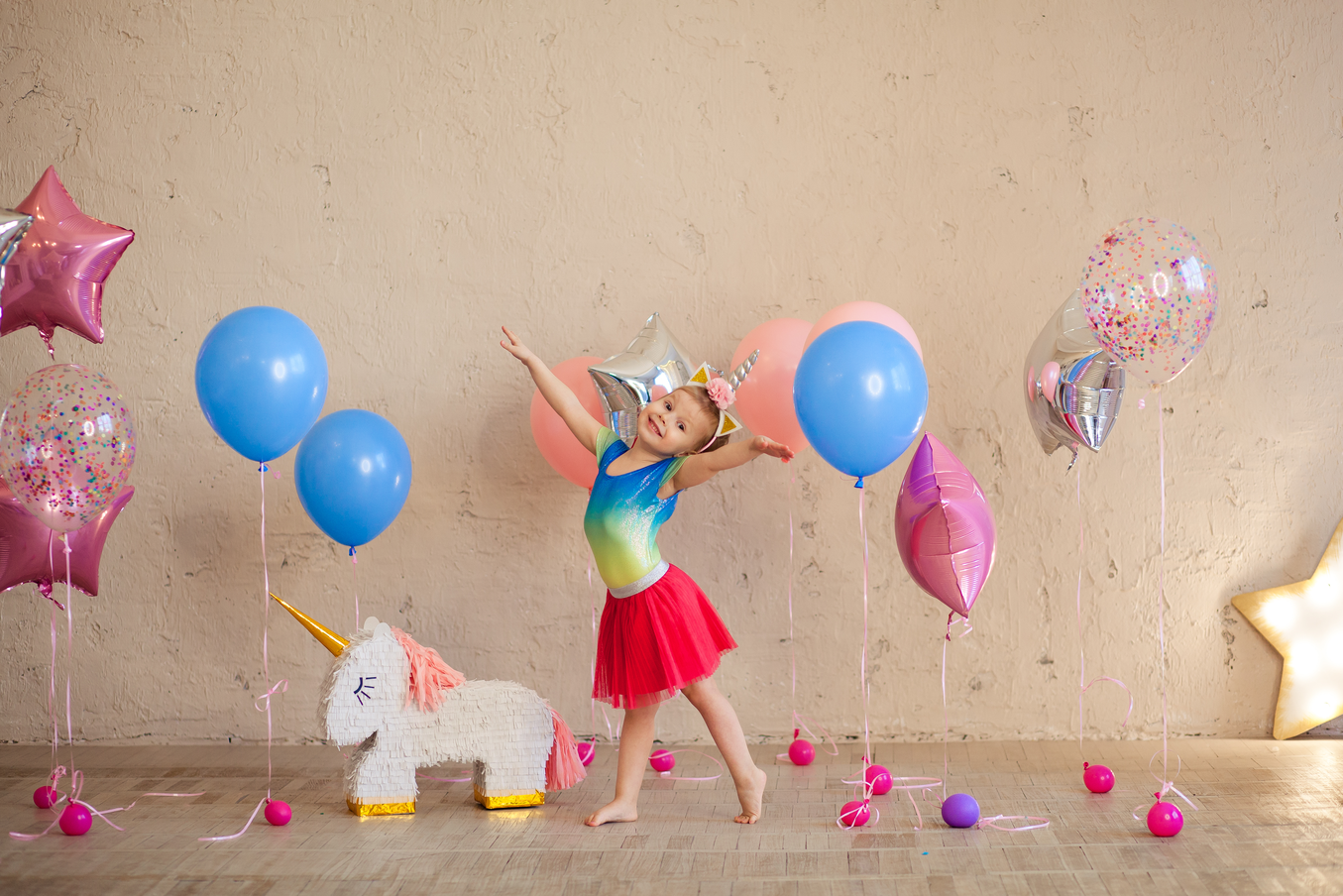 What’s missing?
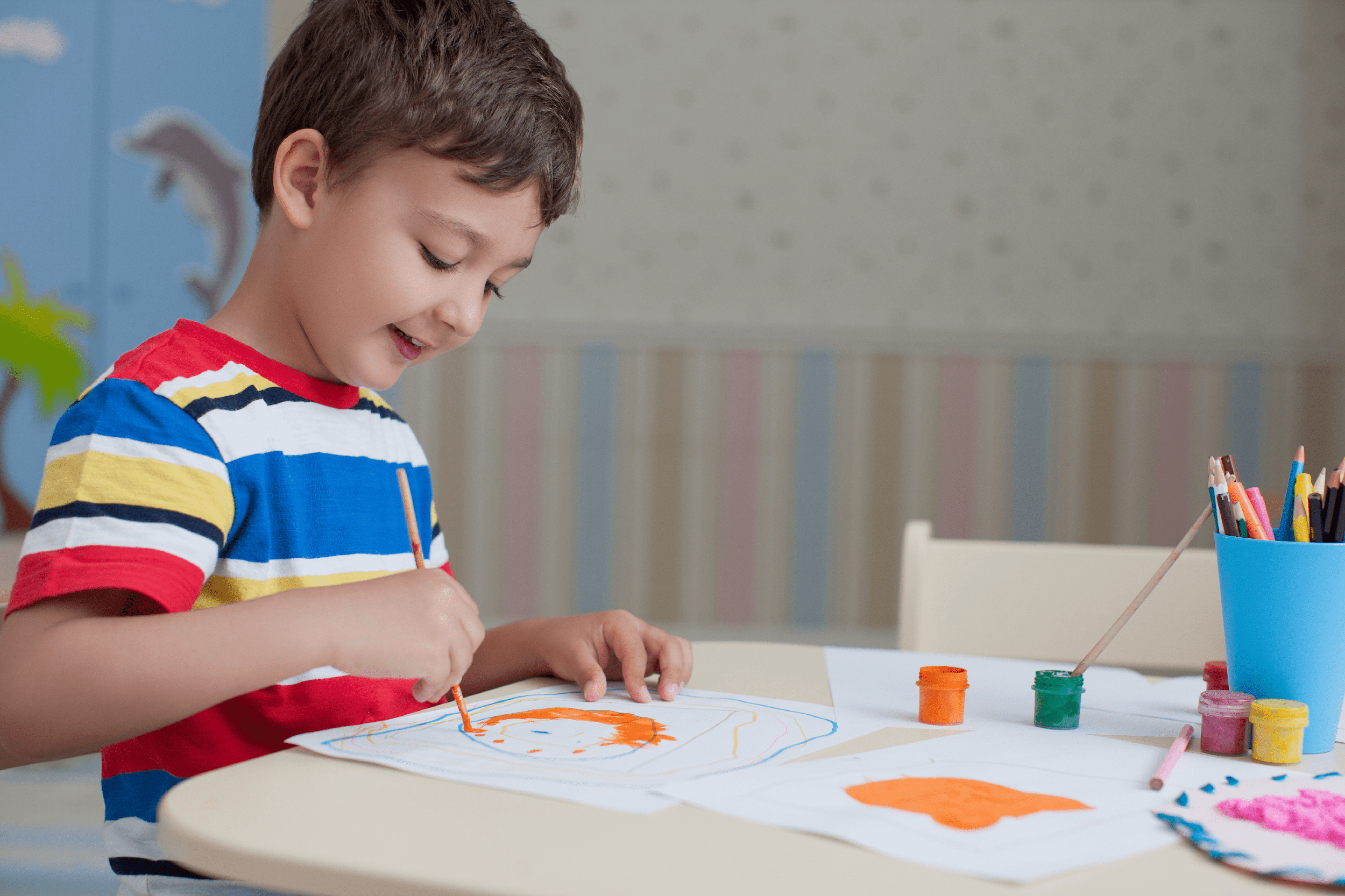 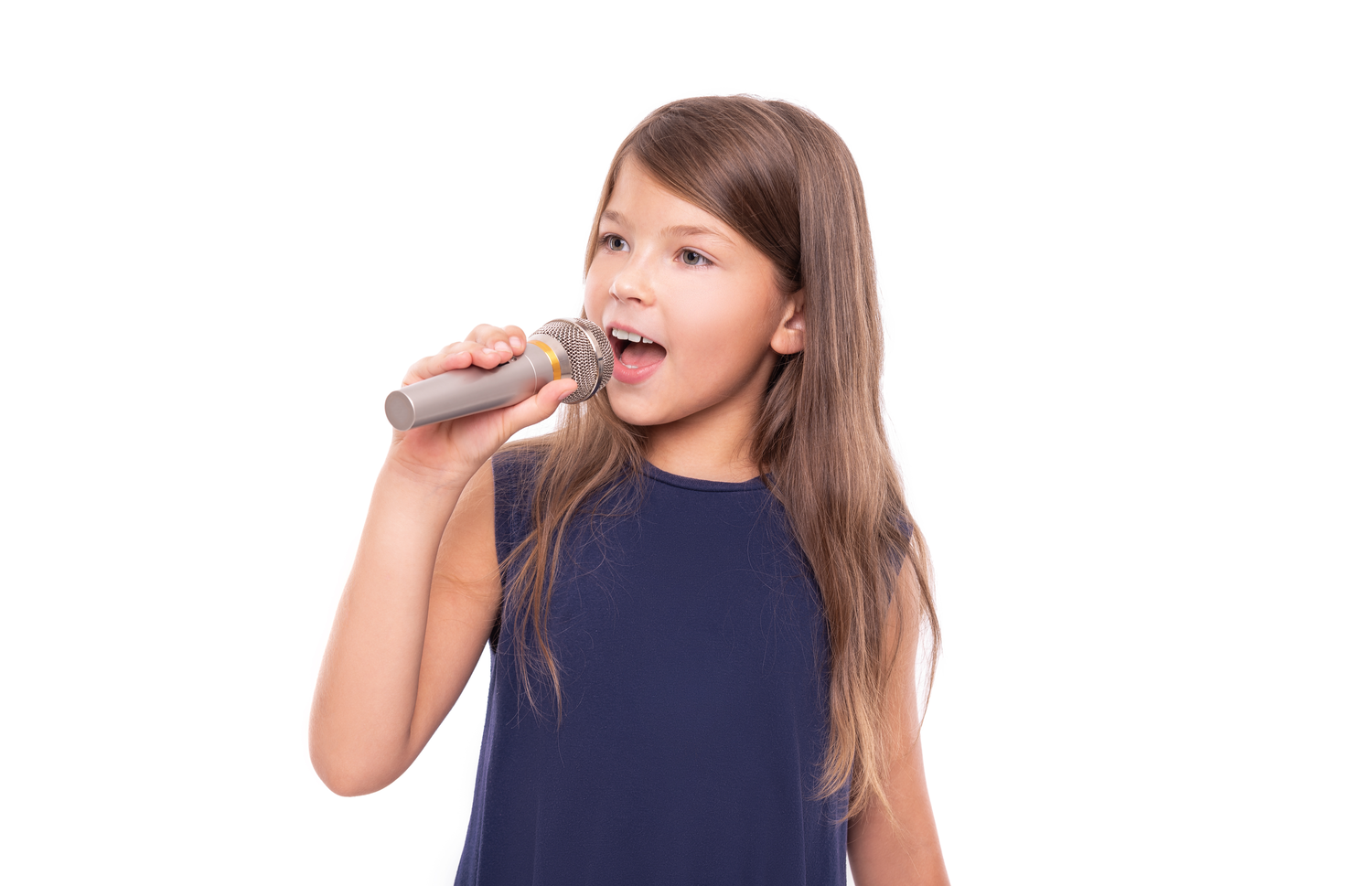 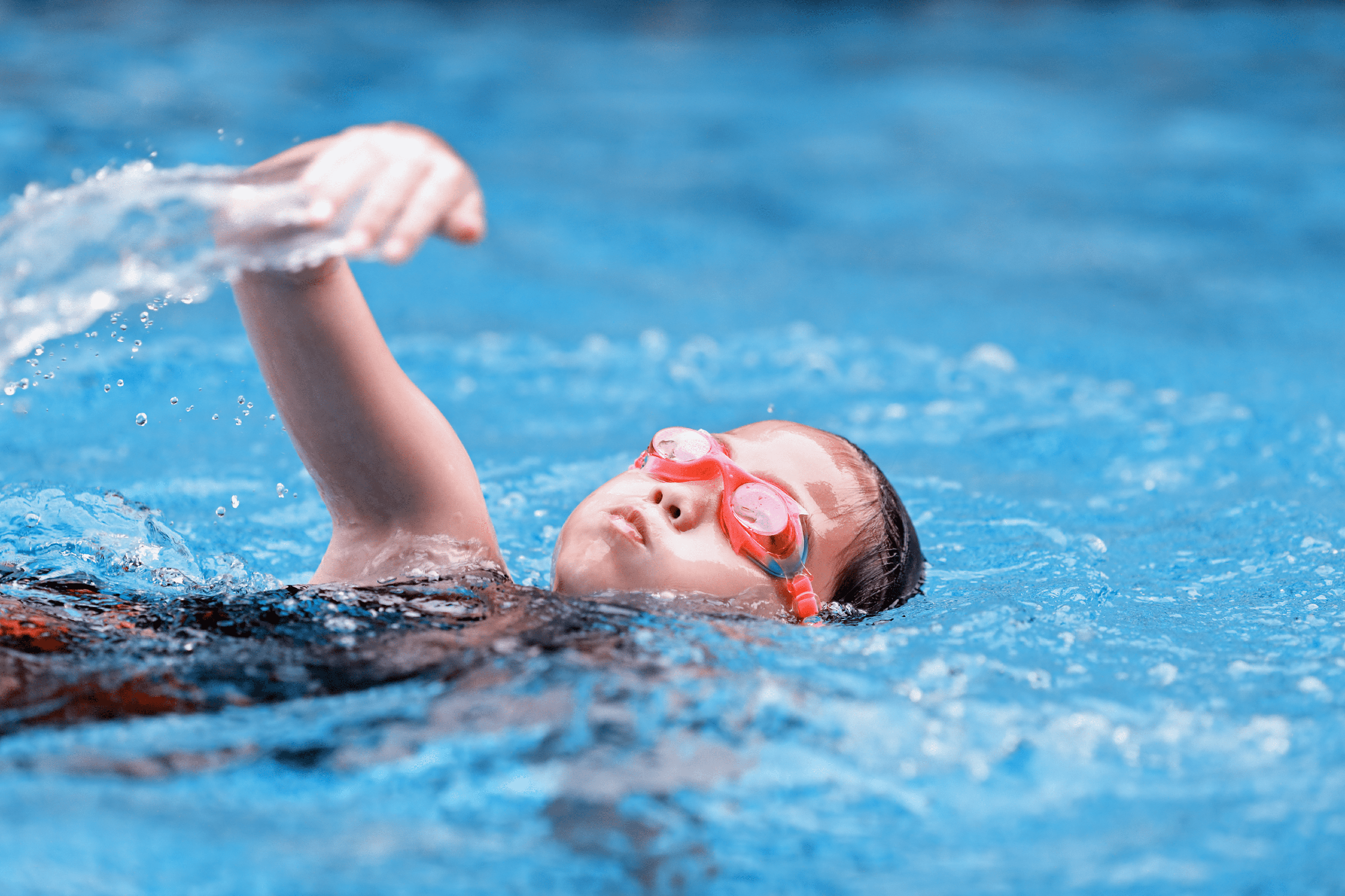 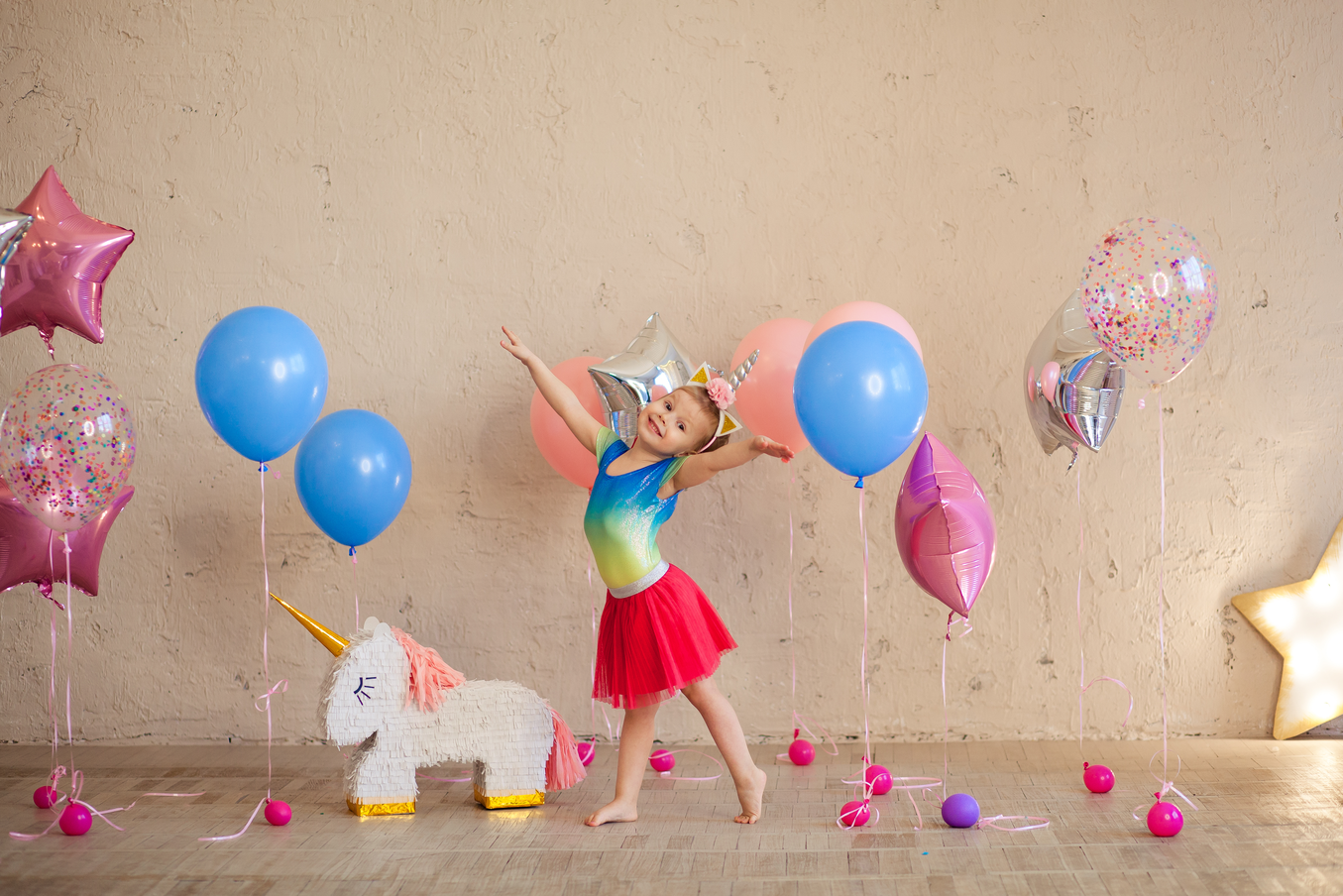 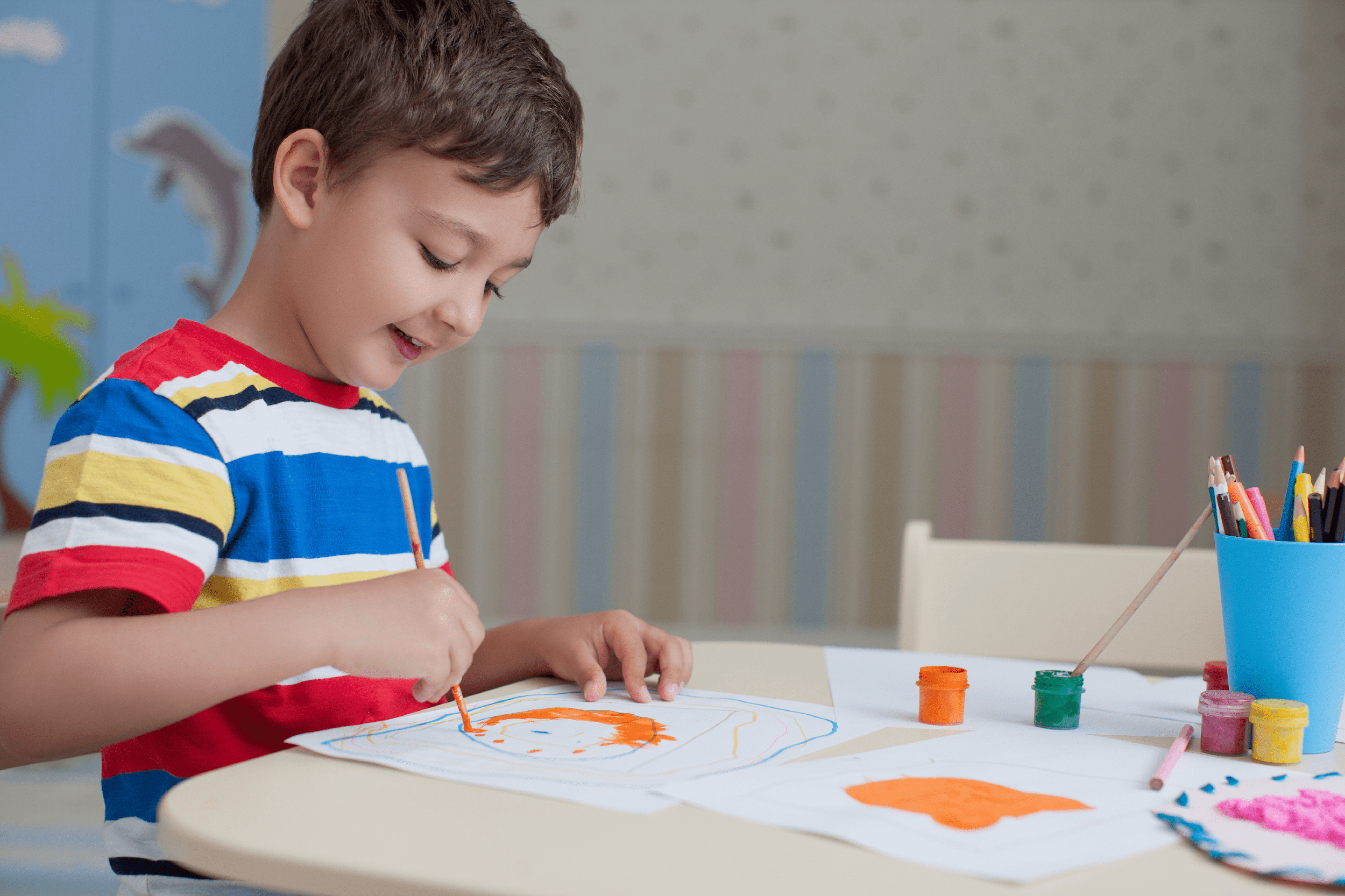 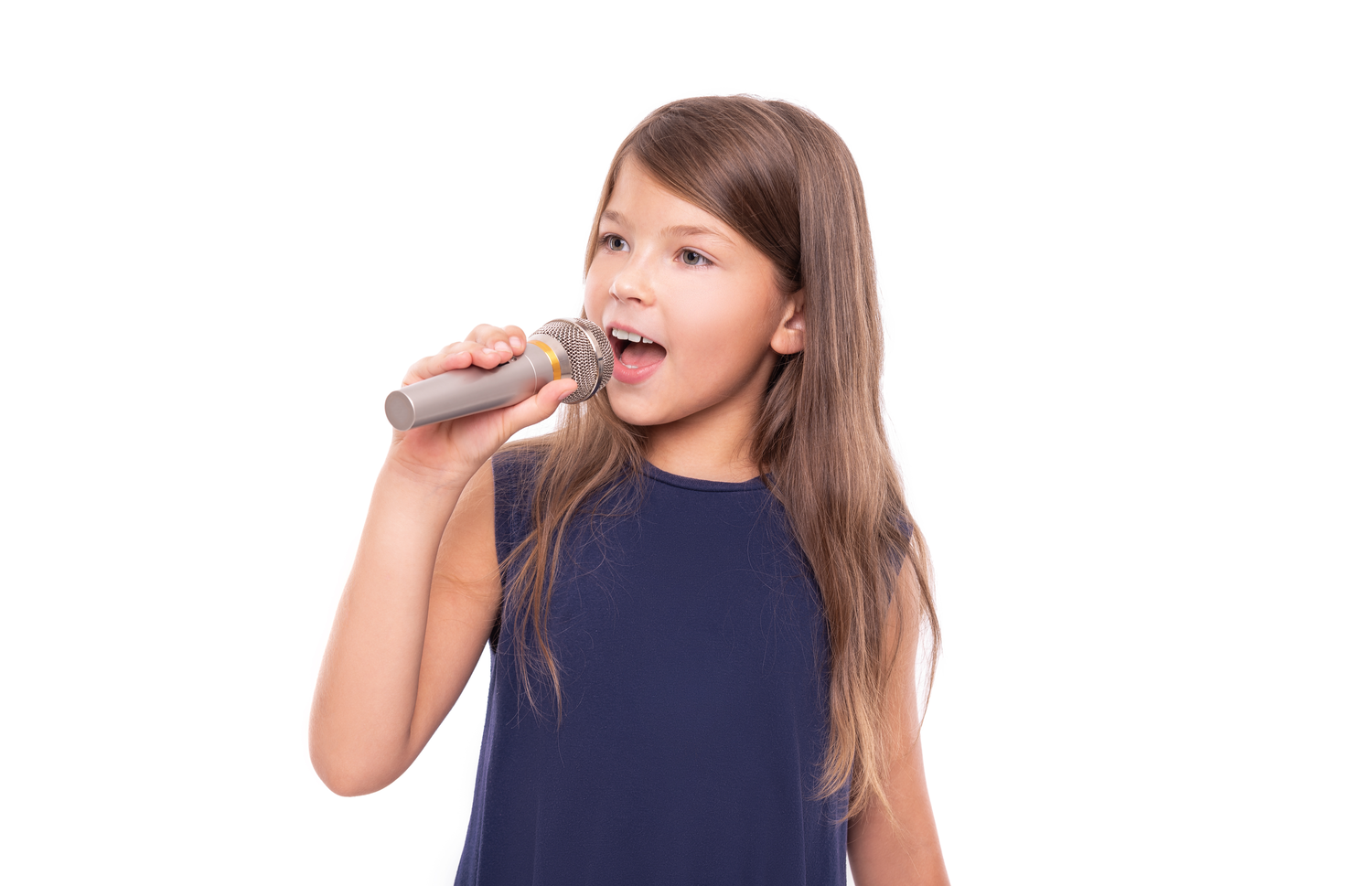 What’s missing?
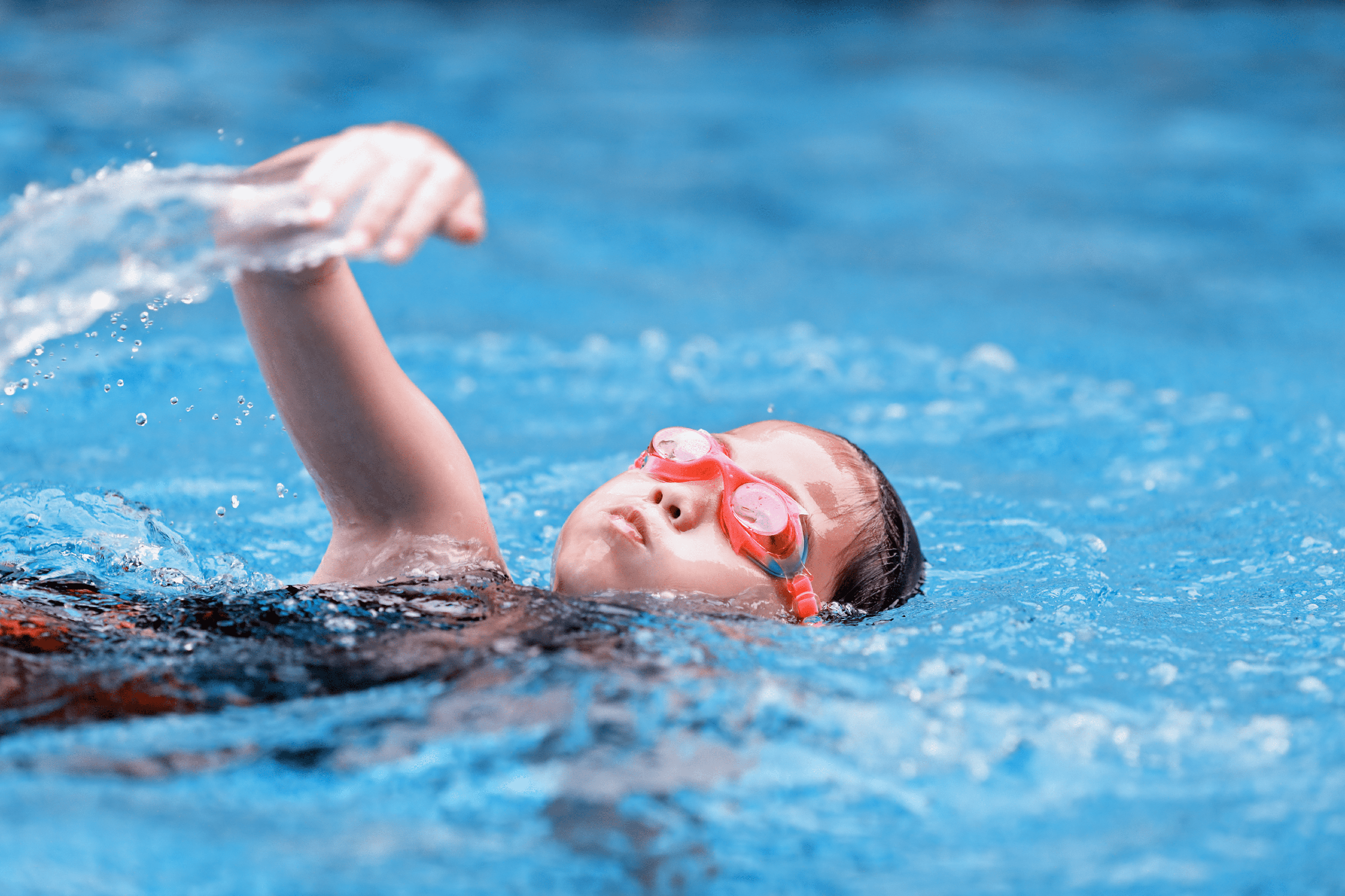 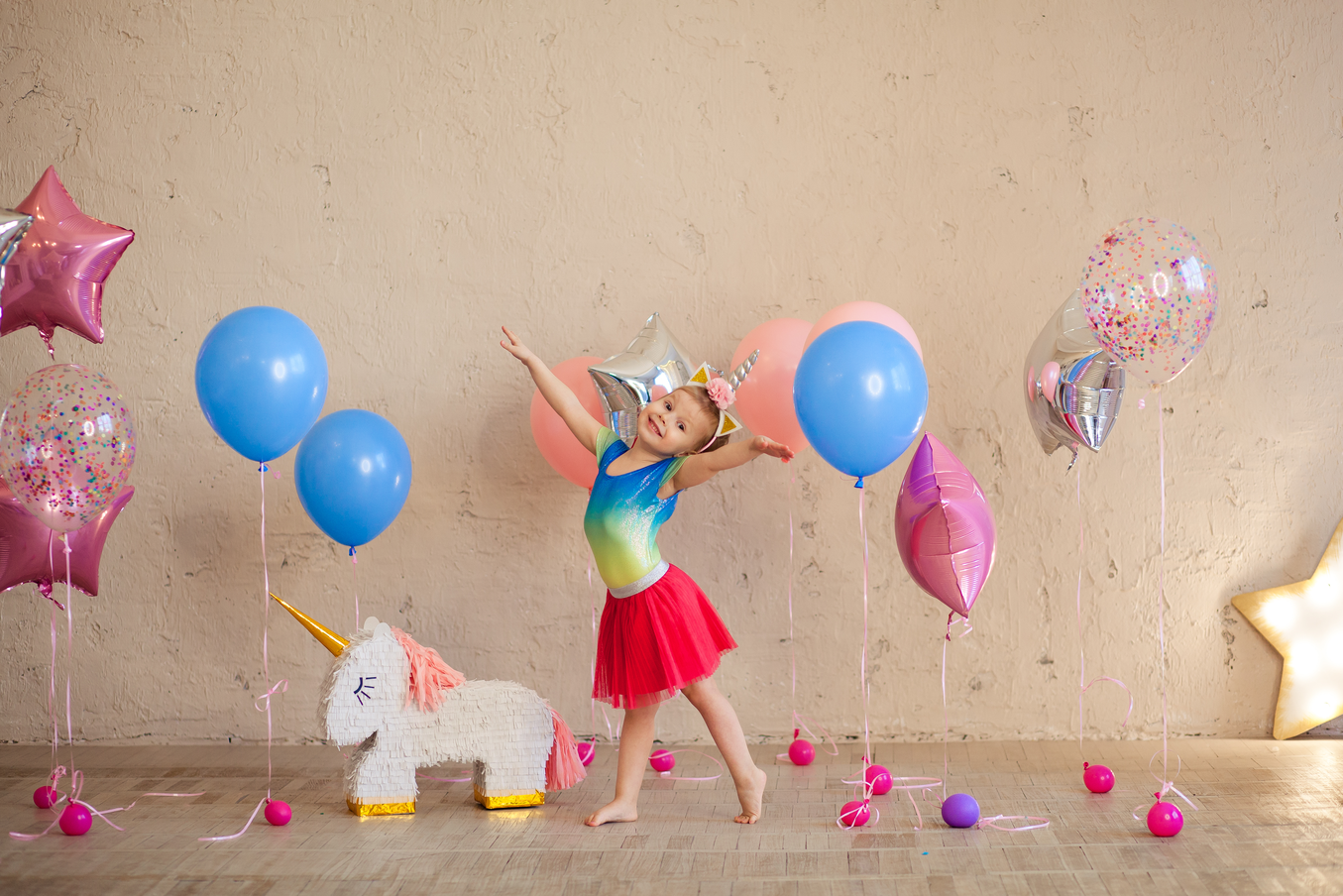 4Let’s talk.
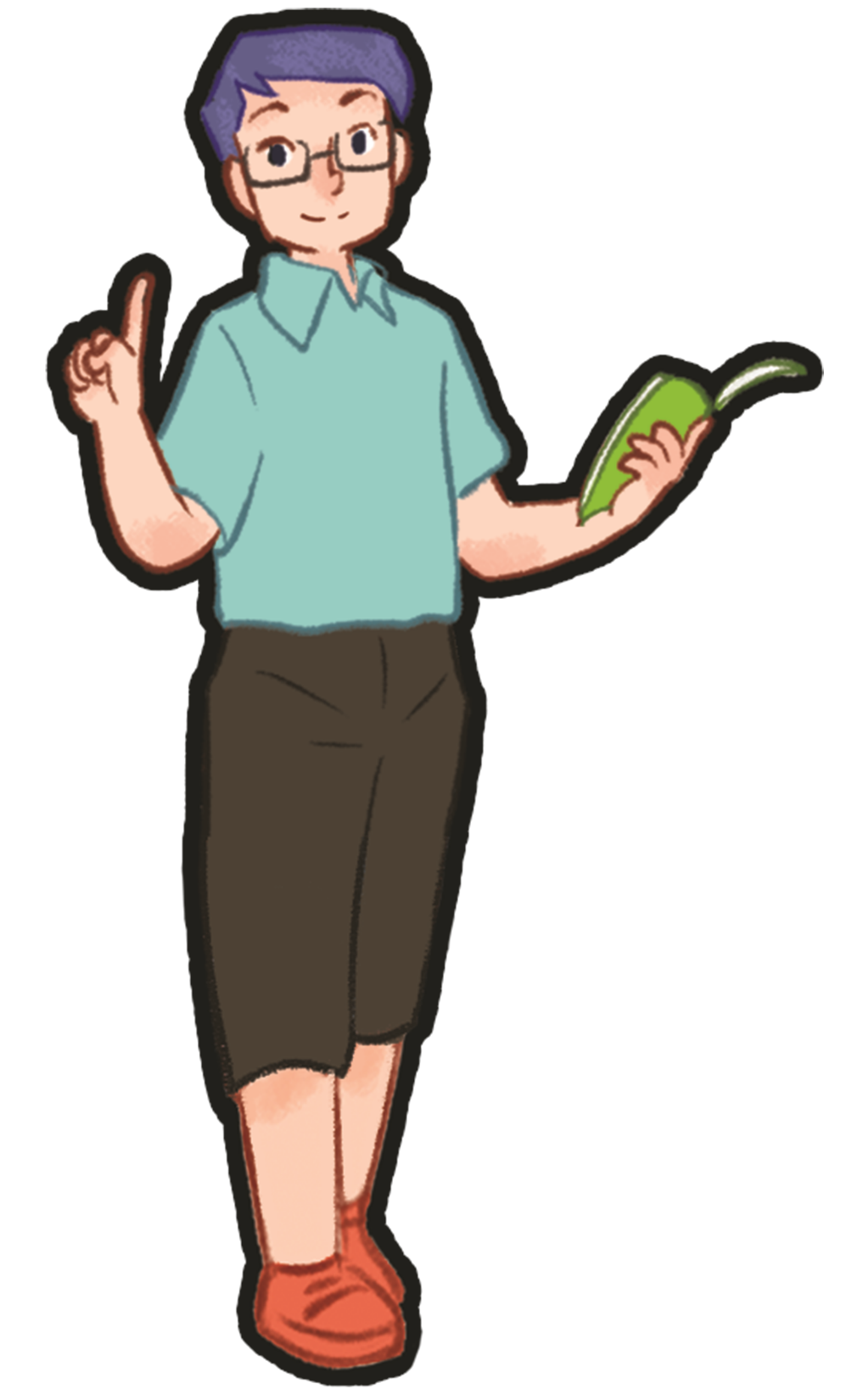 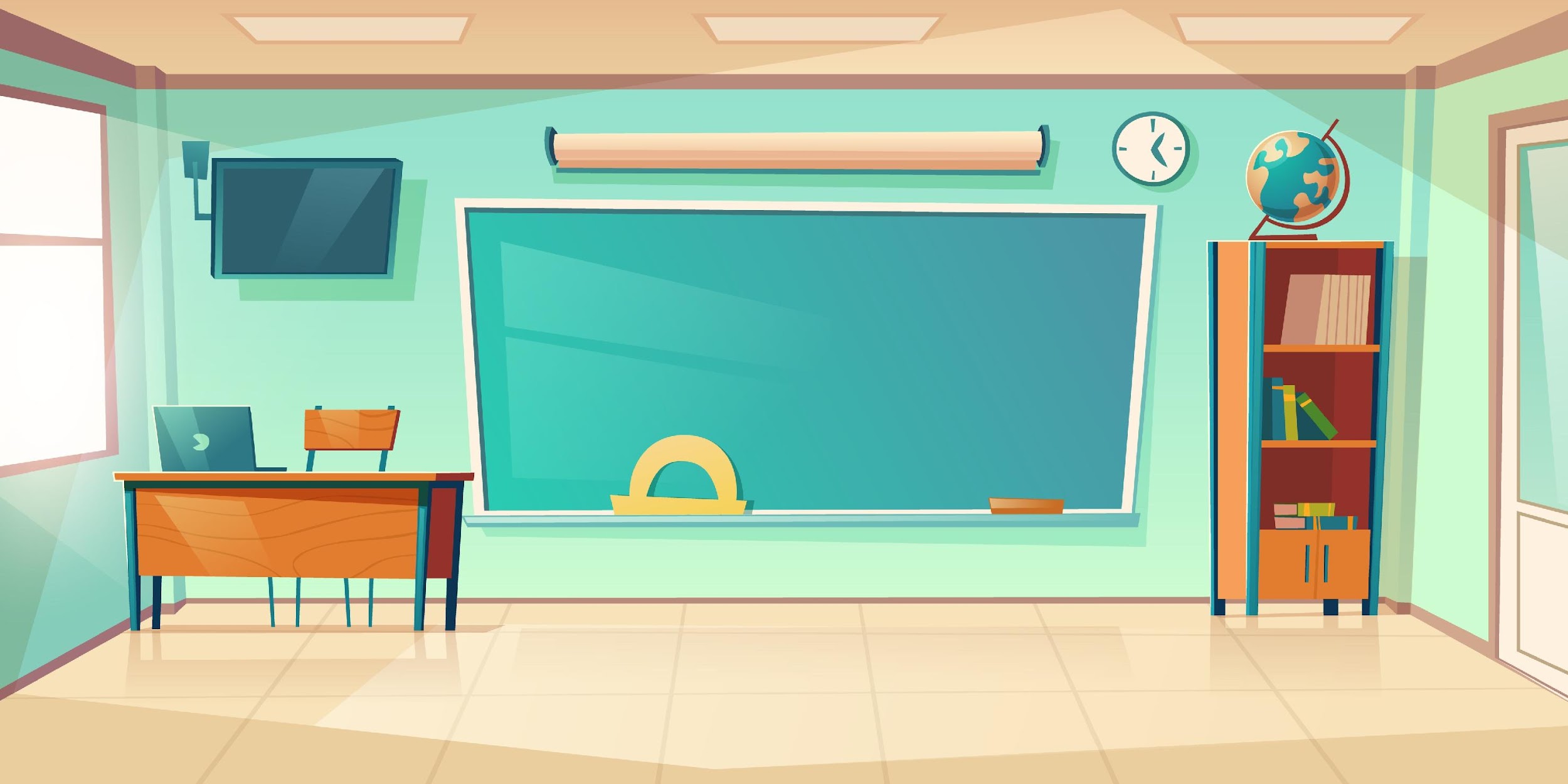 It’s ____.
What’s your hobby?
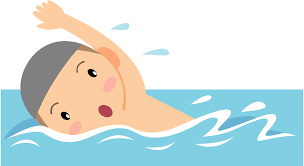 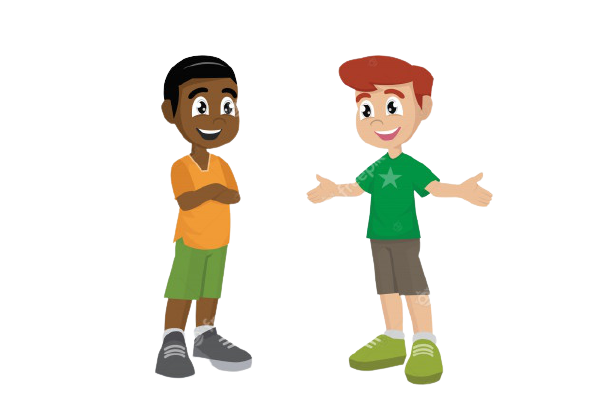 [Speaker Notes: - T asks pupils to practise in pairs asking and answering.
- T asks some pairs to present in front of class.]
Matching game
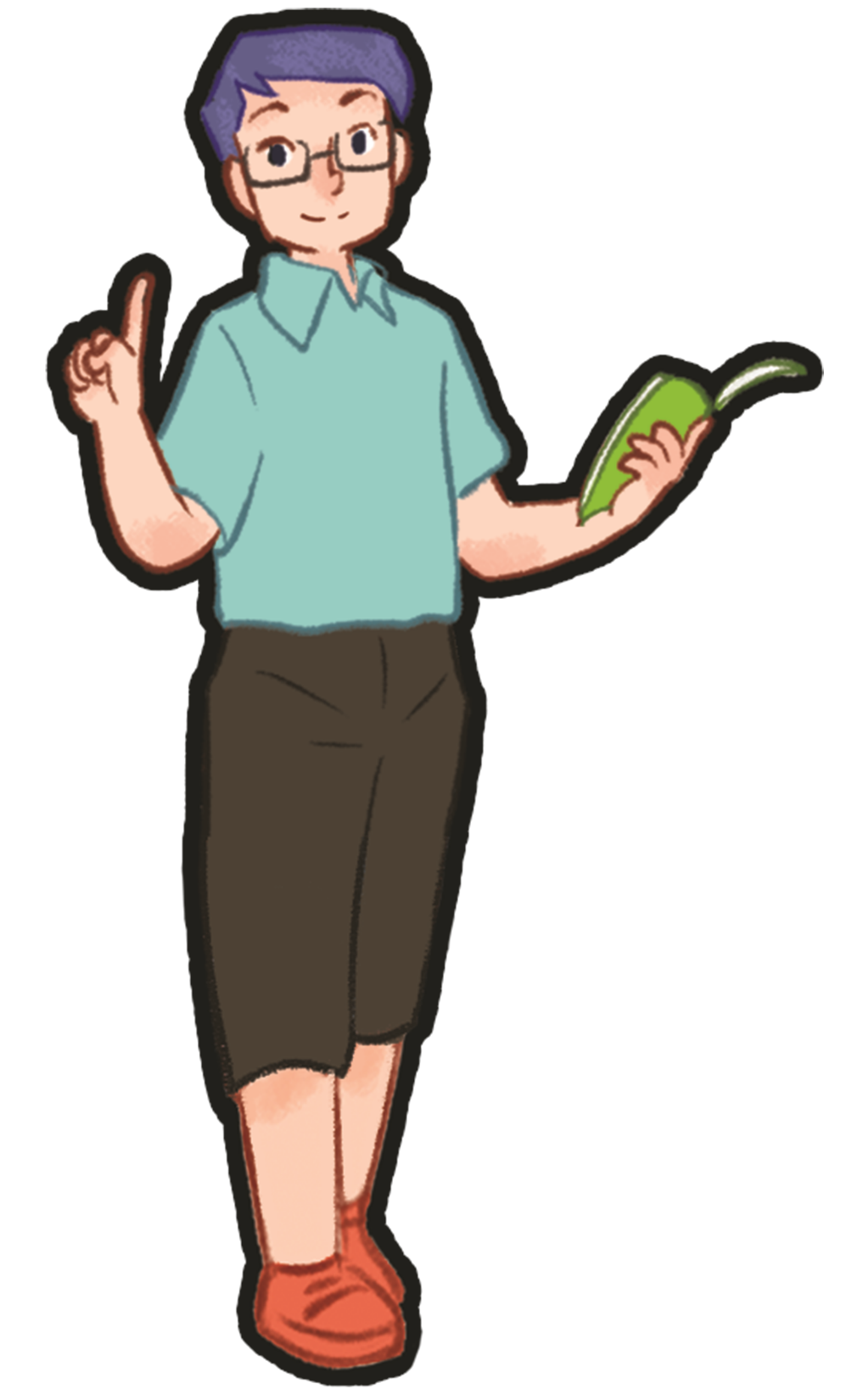 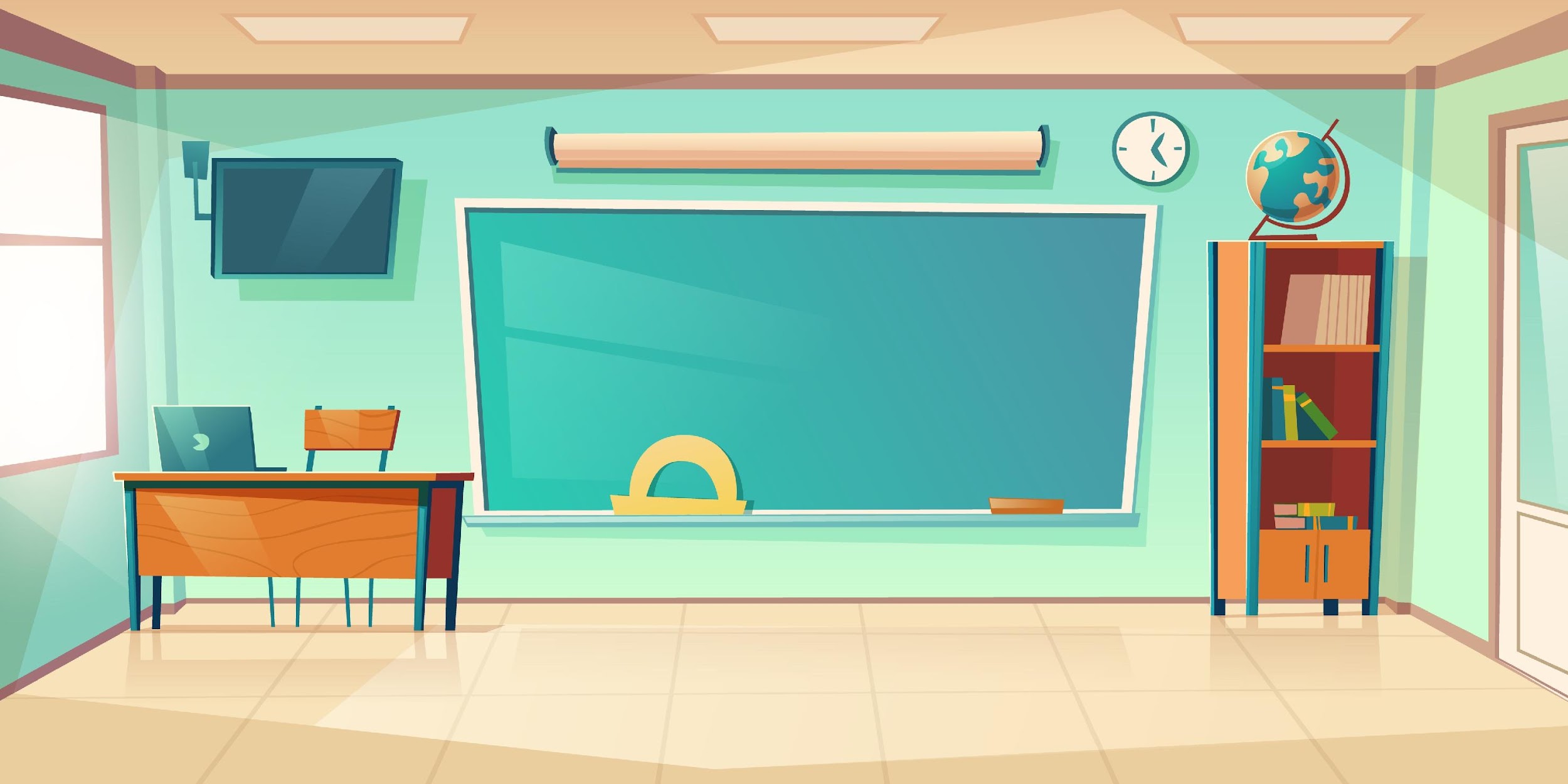 HOBBIES

drawing
swimming
dancing
singing
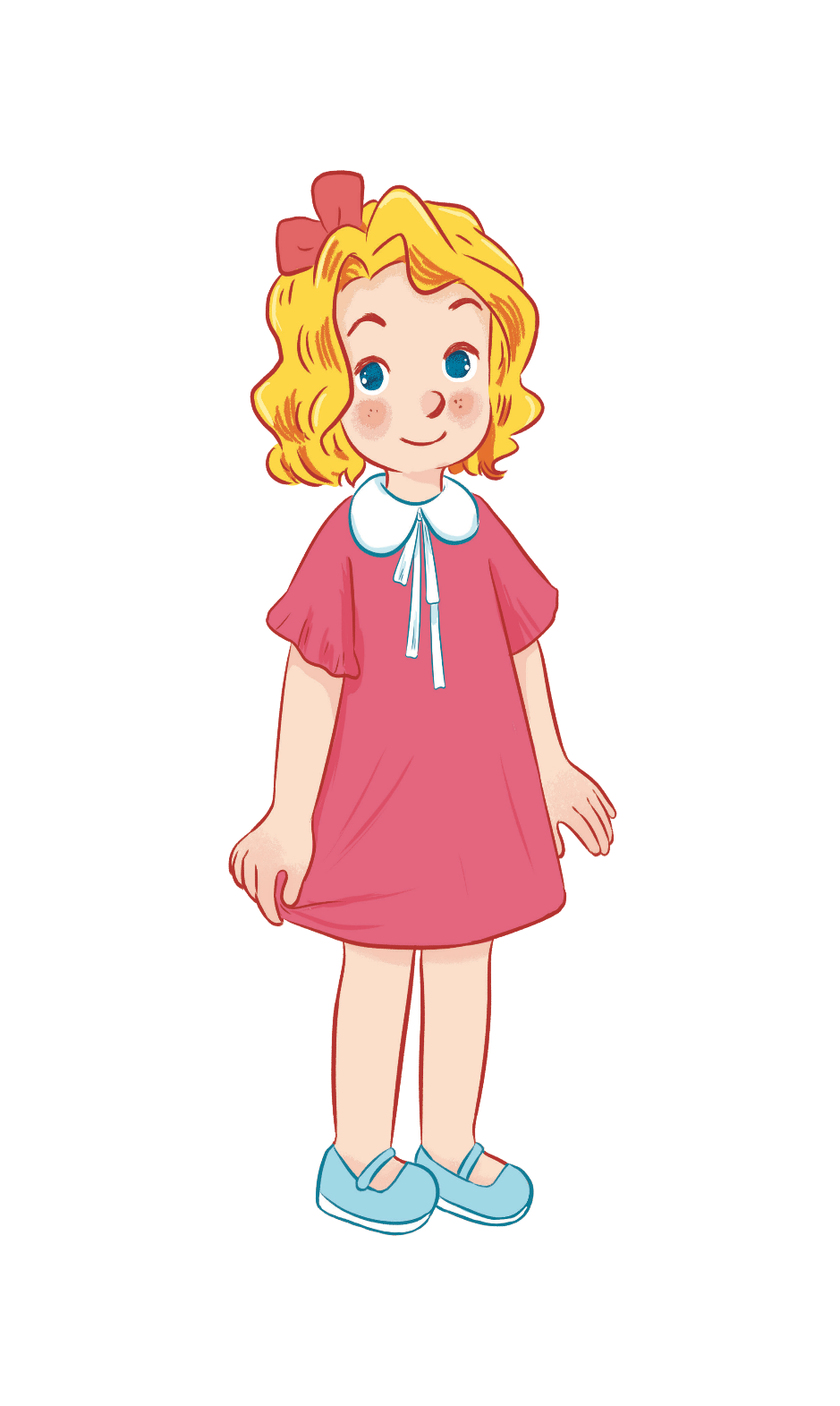 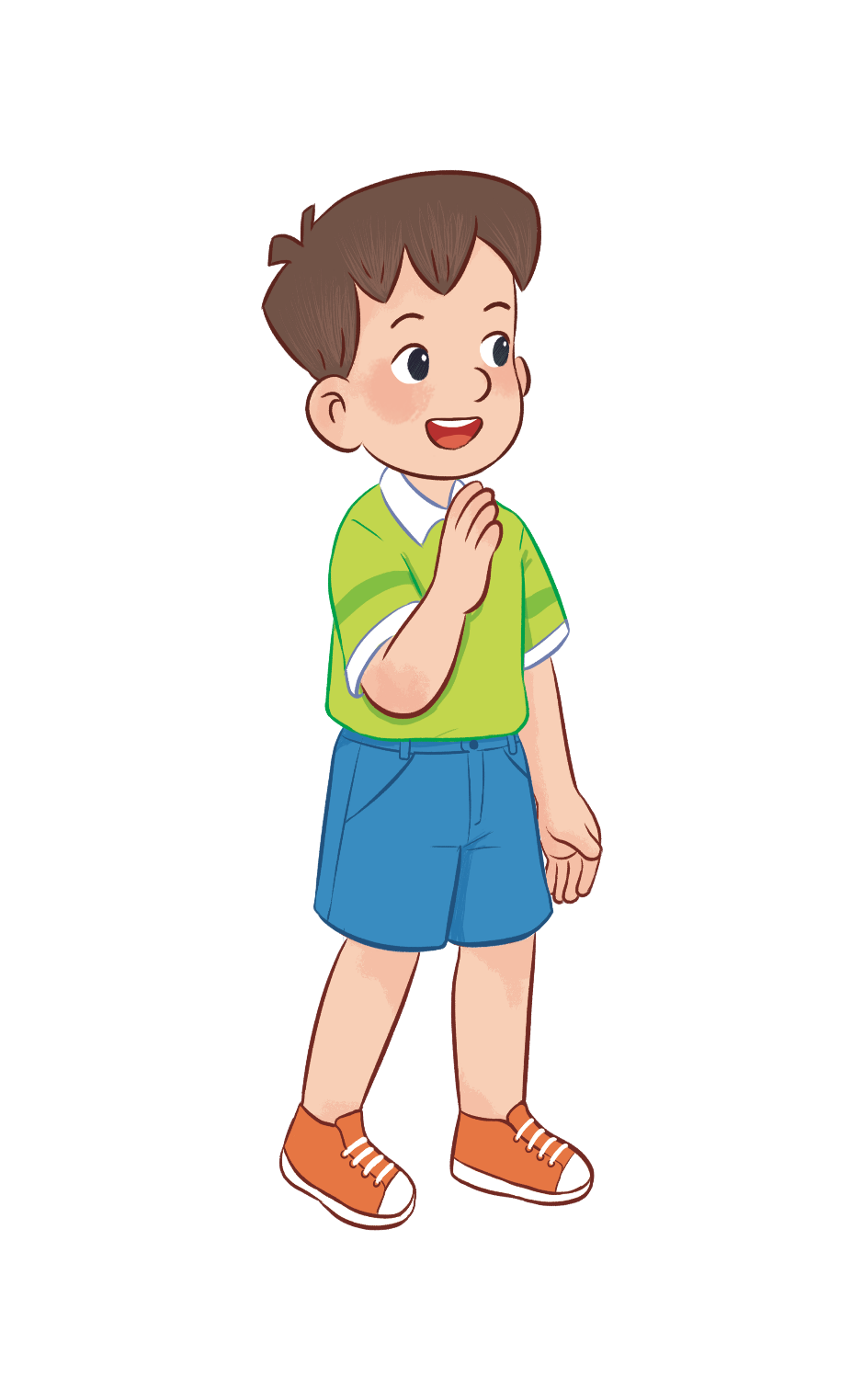 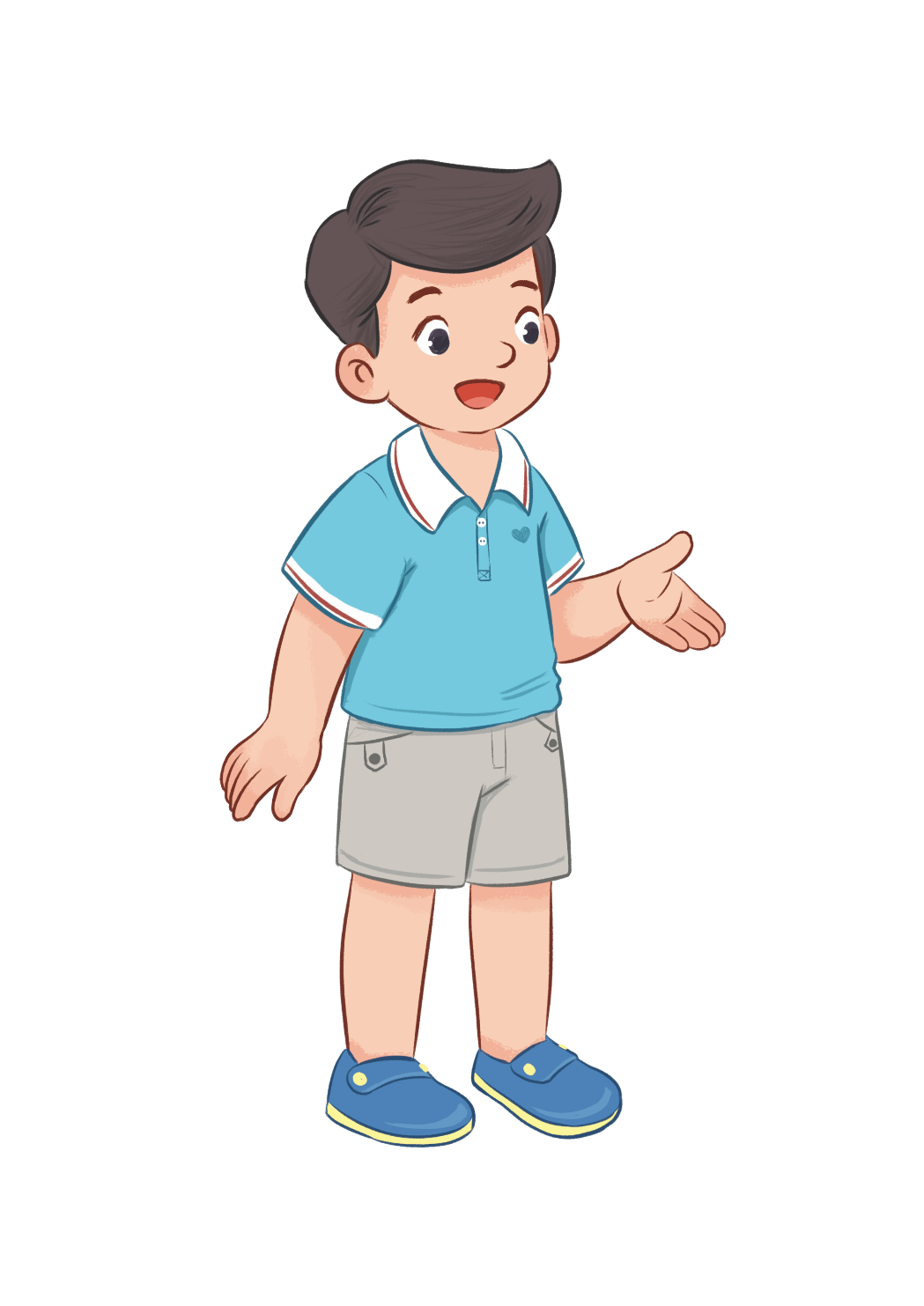 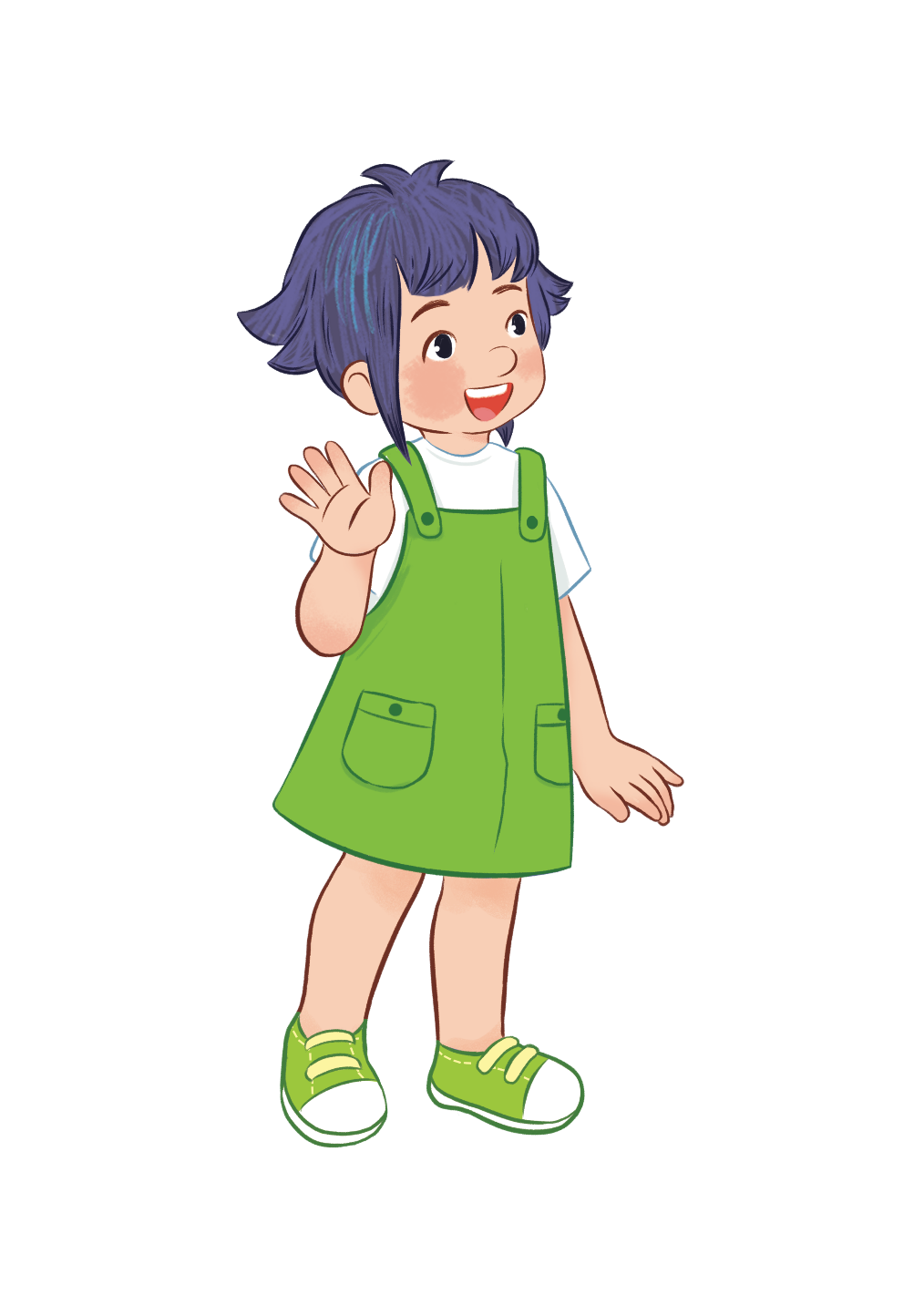 [Speaker Notes: - T writes 4 new words on the board and asks pupils to read (whole class).
- T asks 4 pupils to come to the board and write their hobbies in the pieces of paper and keep them in secret.]
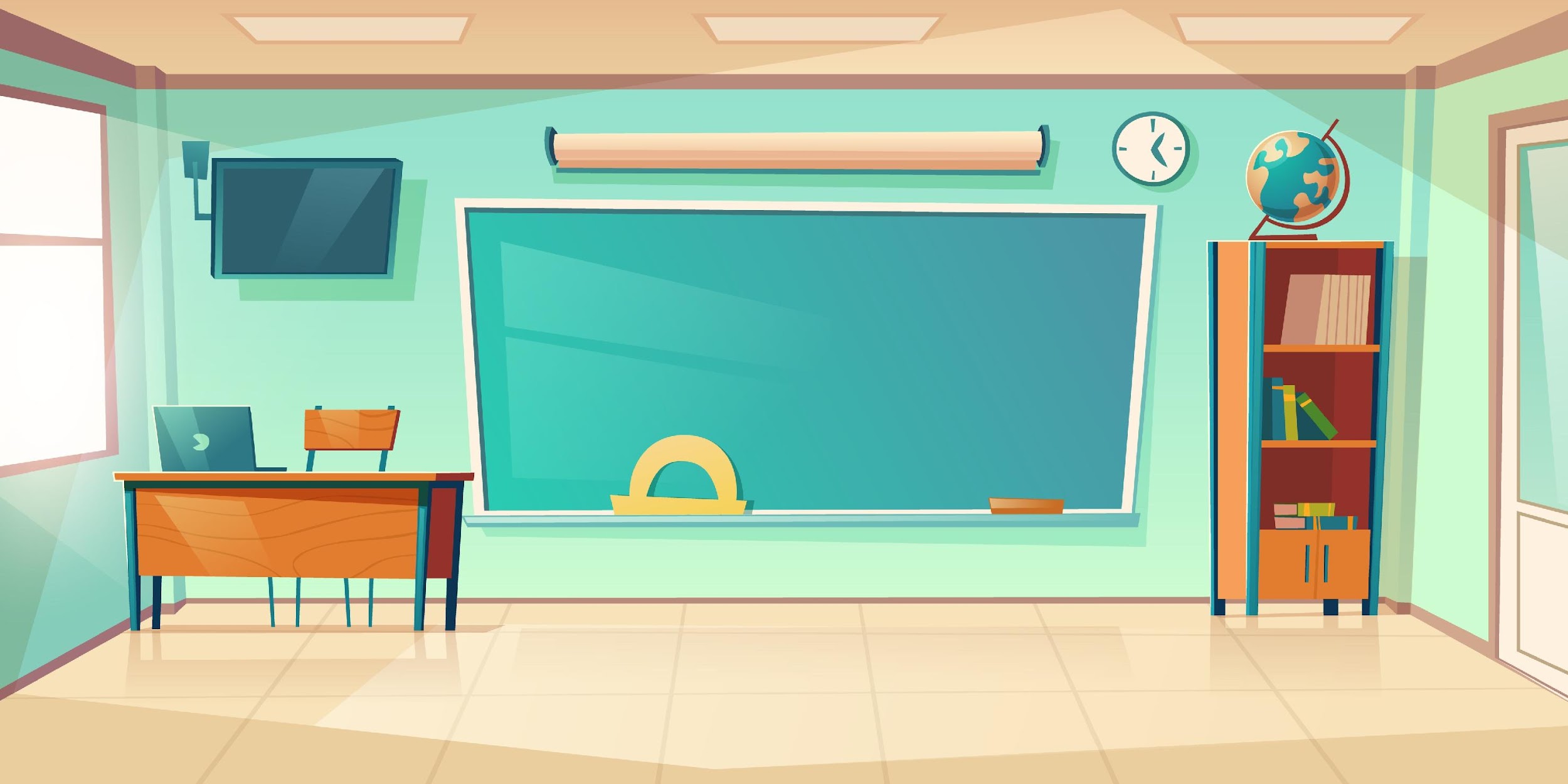 swimming/ drawing, ..?
swimming/ drawing, ...?
dancing/ singing, ..?
dancing/ singing, ...?
HOBBIES

drawing
swimming
dancing
singing
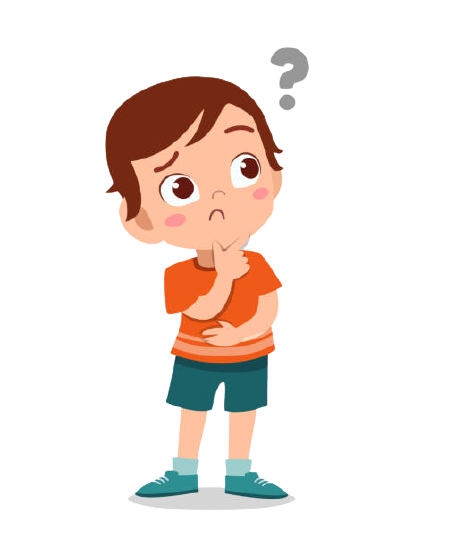 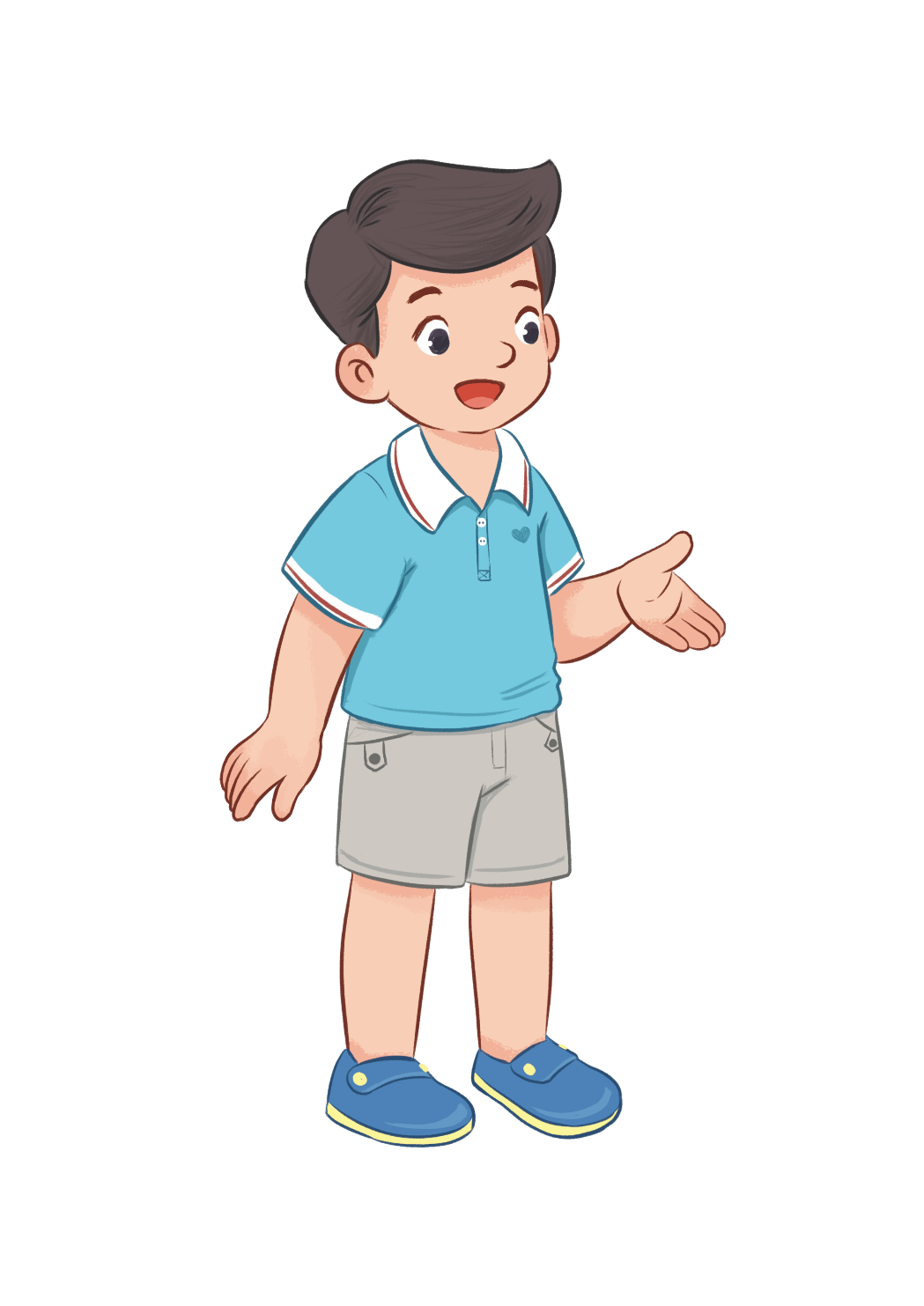 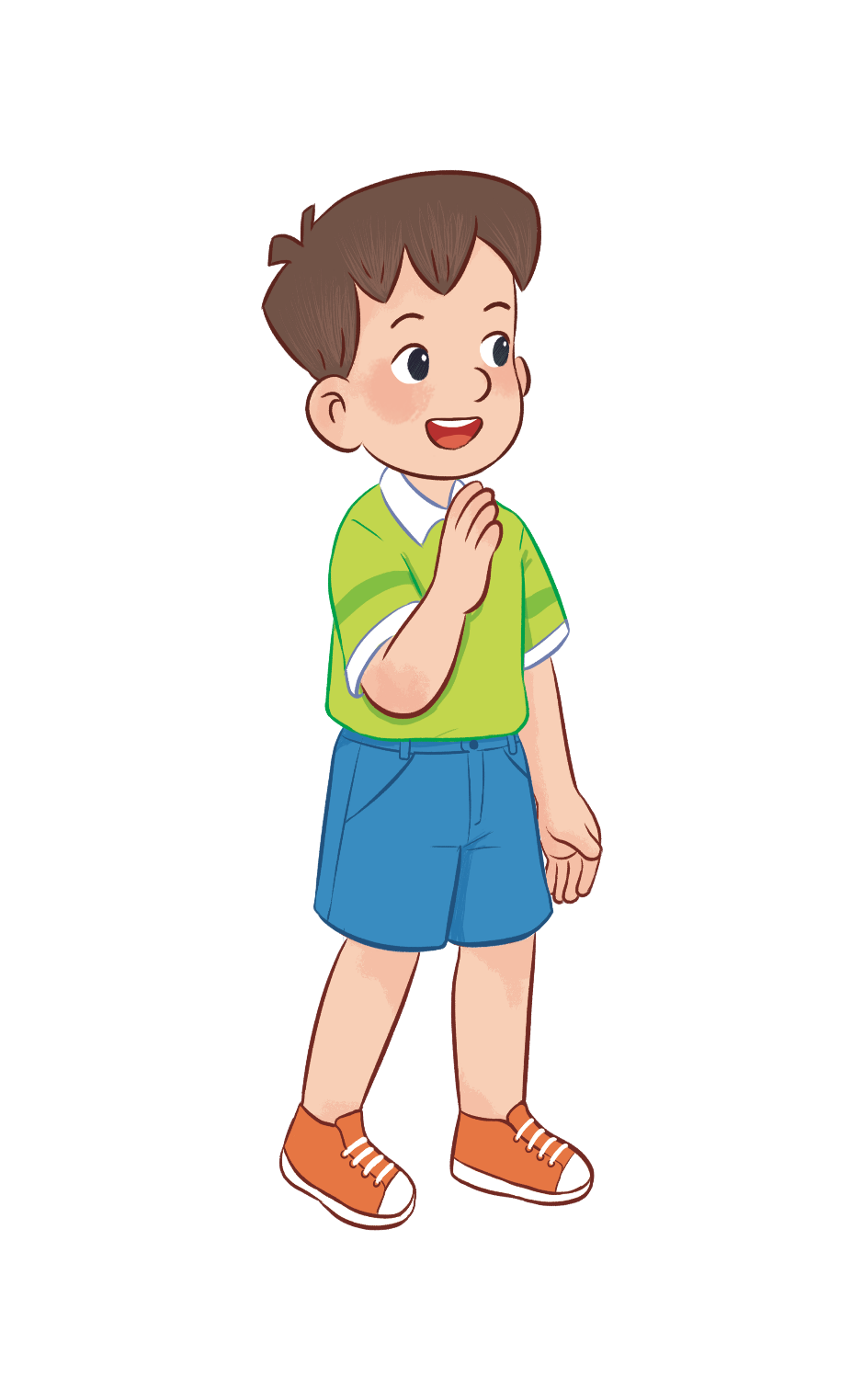 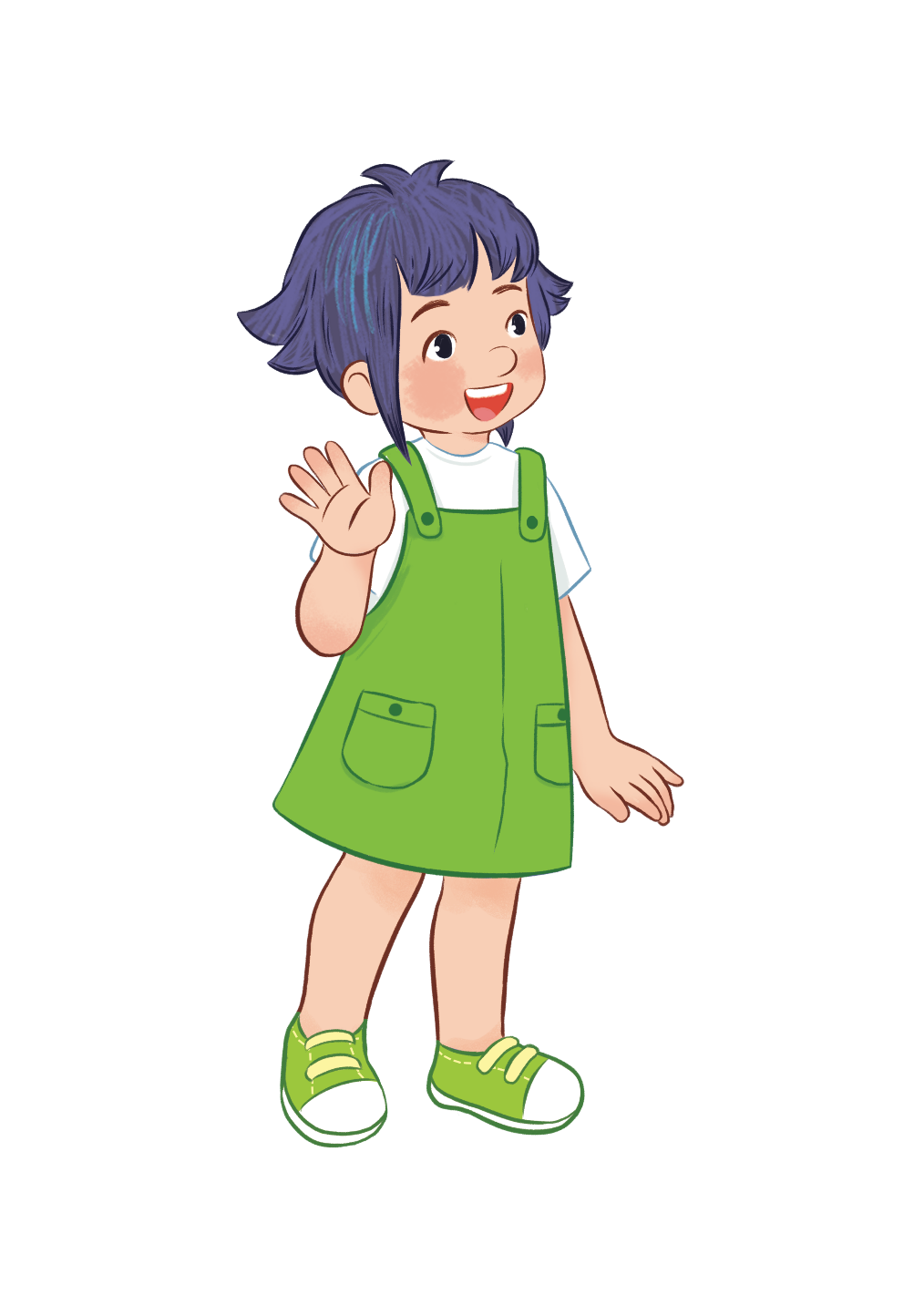 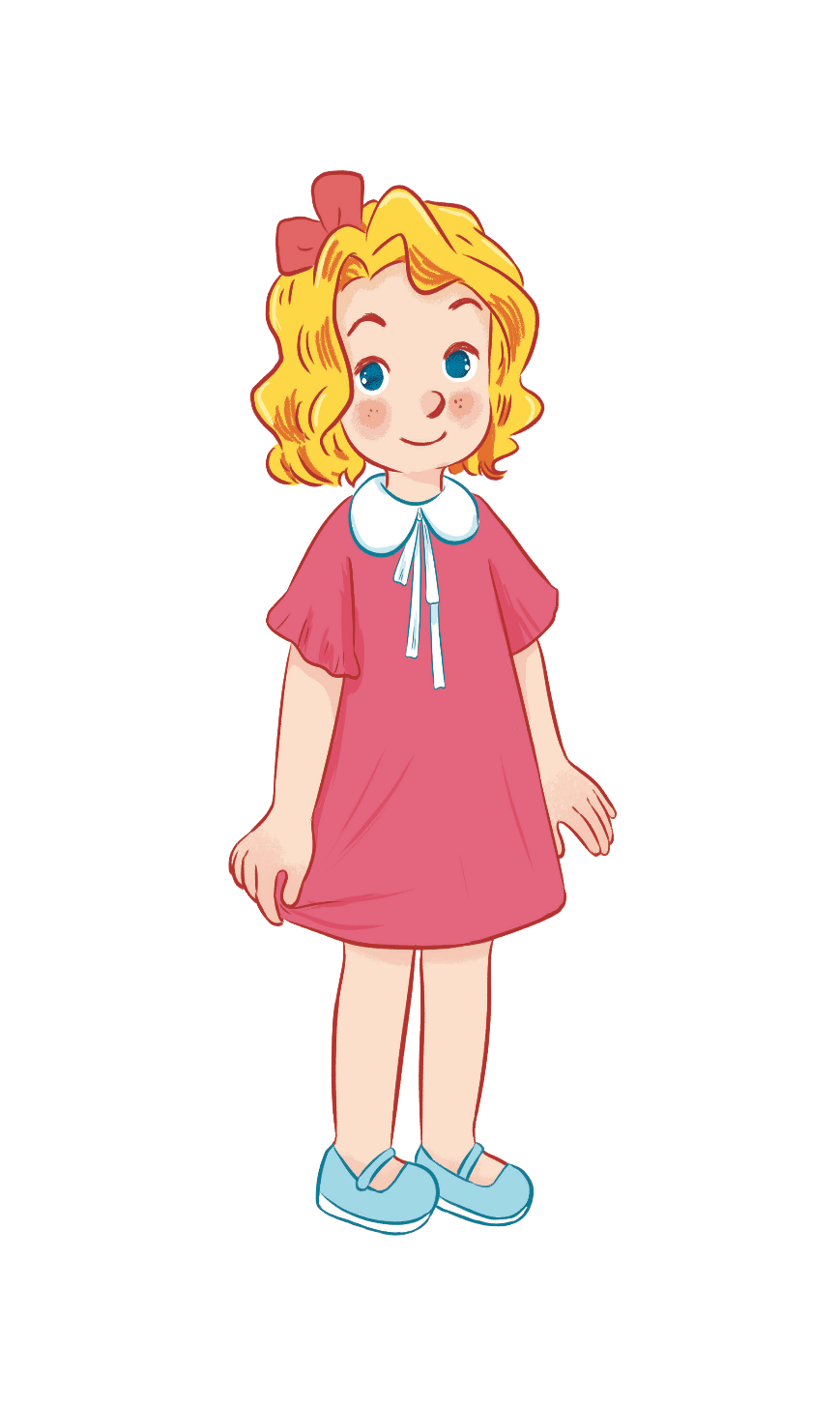 [Speaker Notes: T asks 1 pupil come to the board and guess their hobbies written in the paper (He has to write the answers in the small pieces of paper and stick to 4 pupils).]
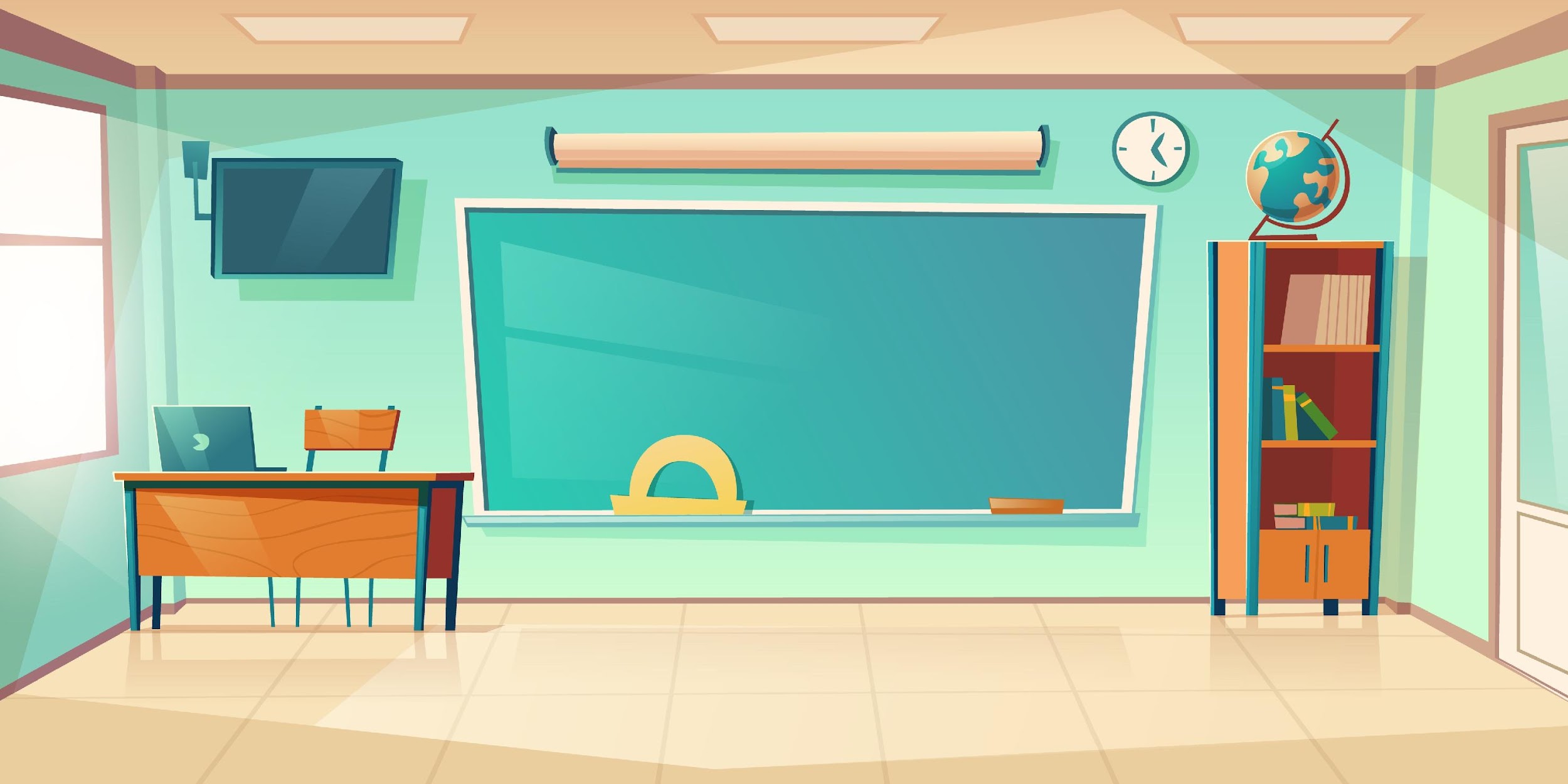 It’s swimming.
HOBBIES

drawing
swimming
dancing
singing
What’s your hobby?
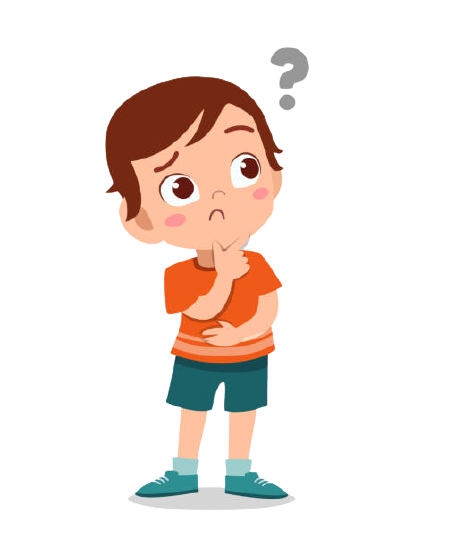 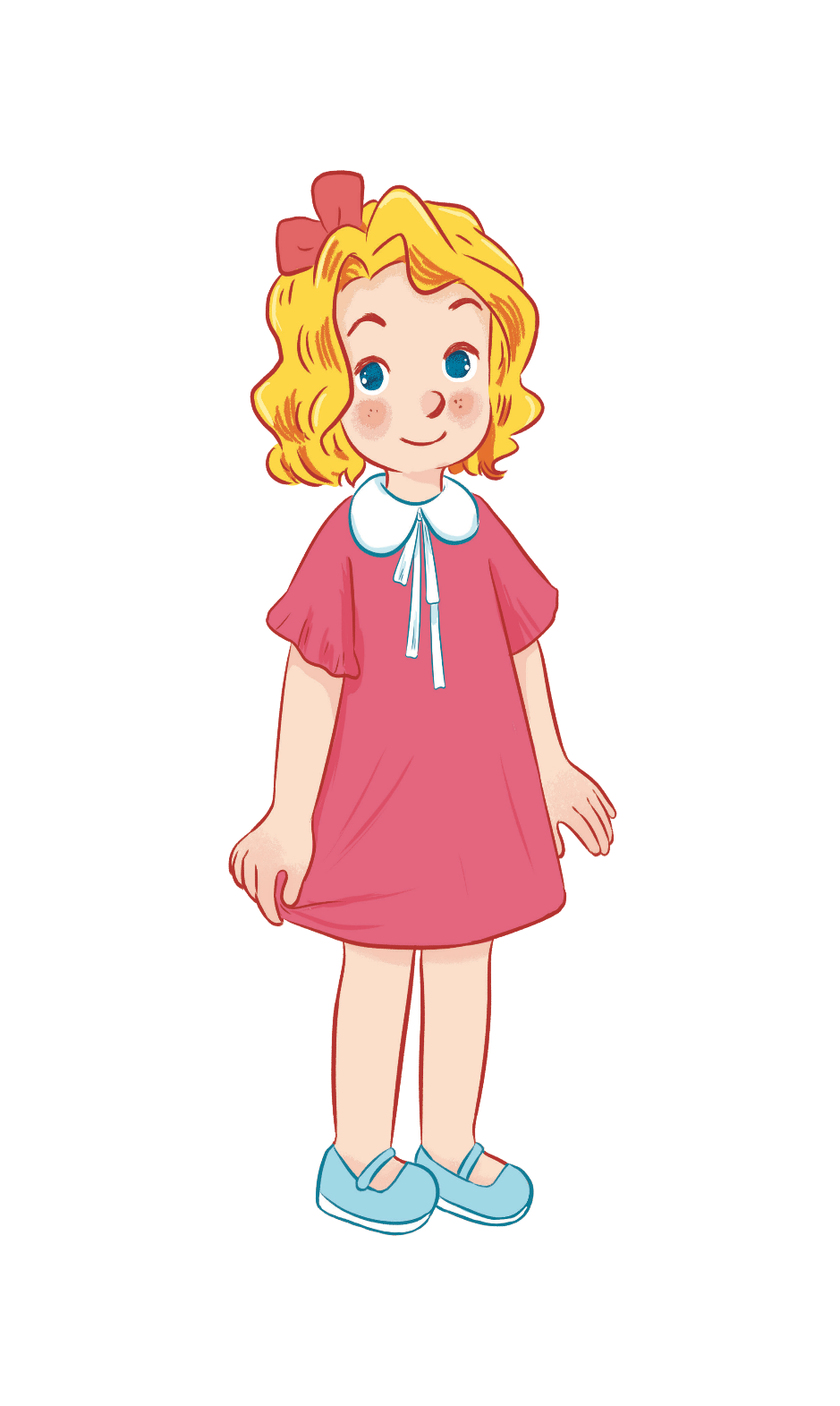 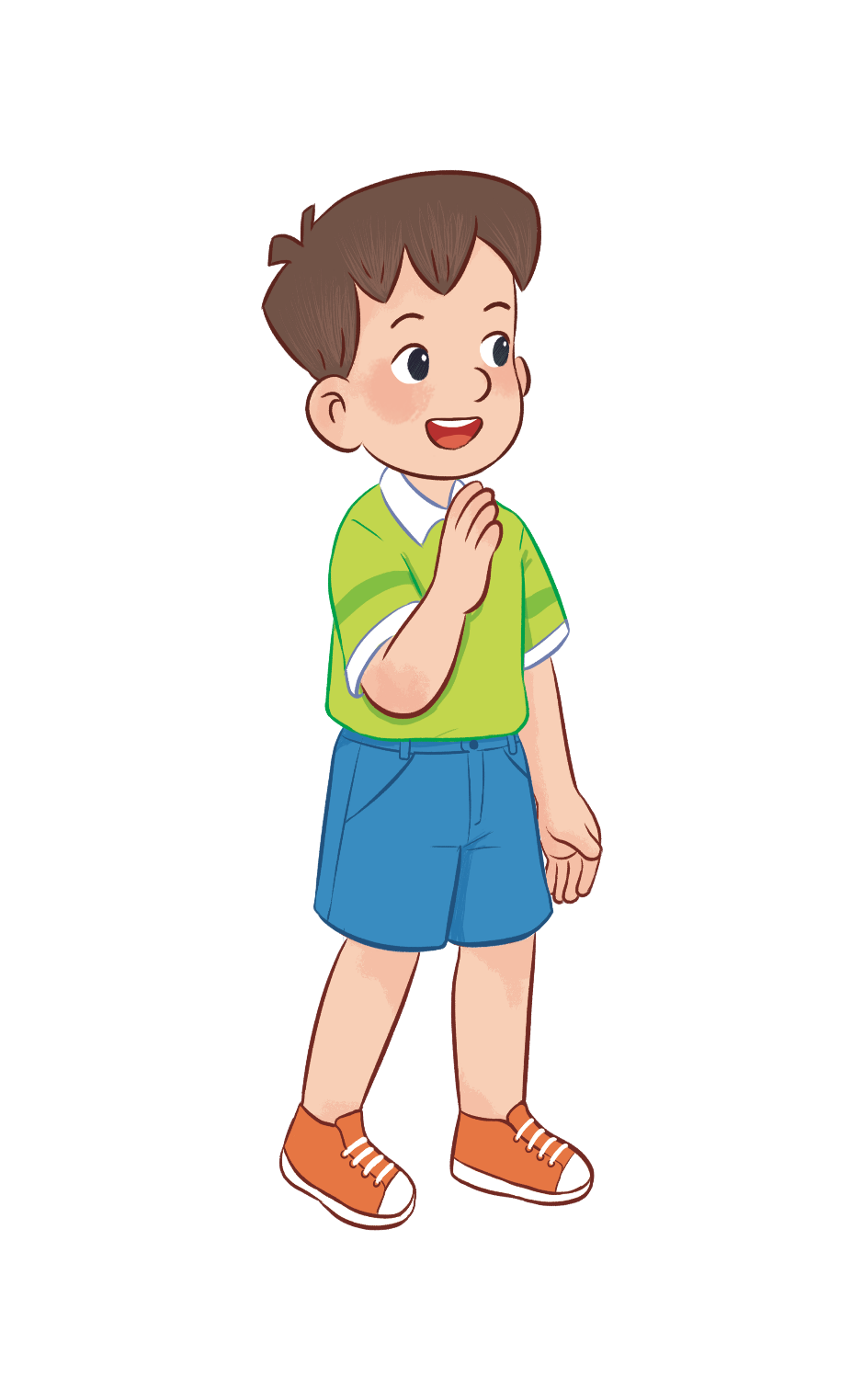 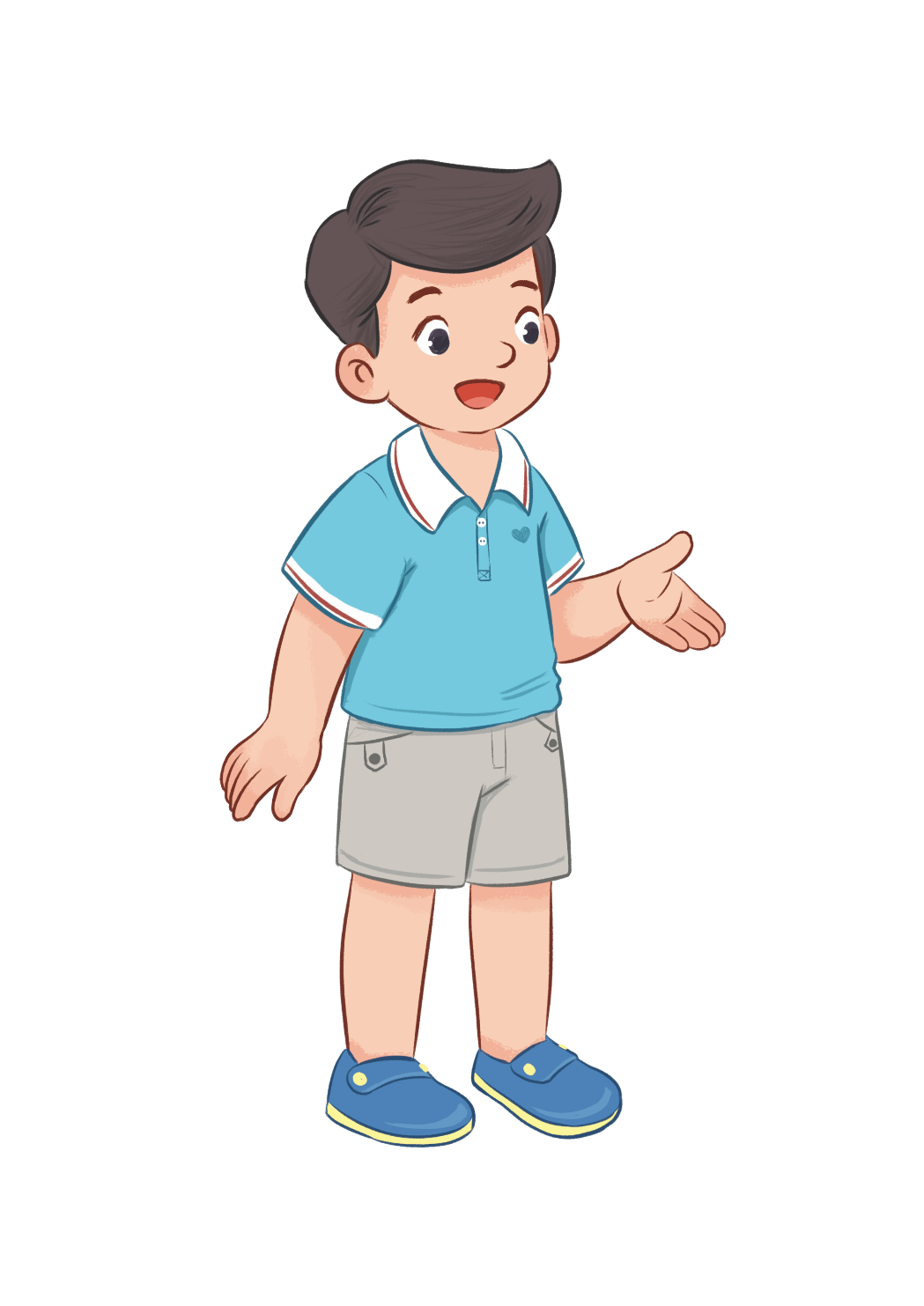 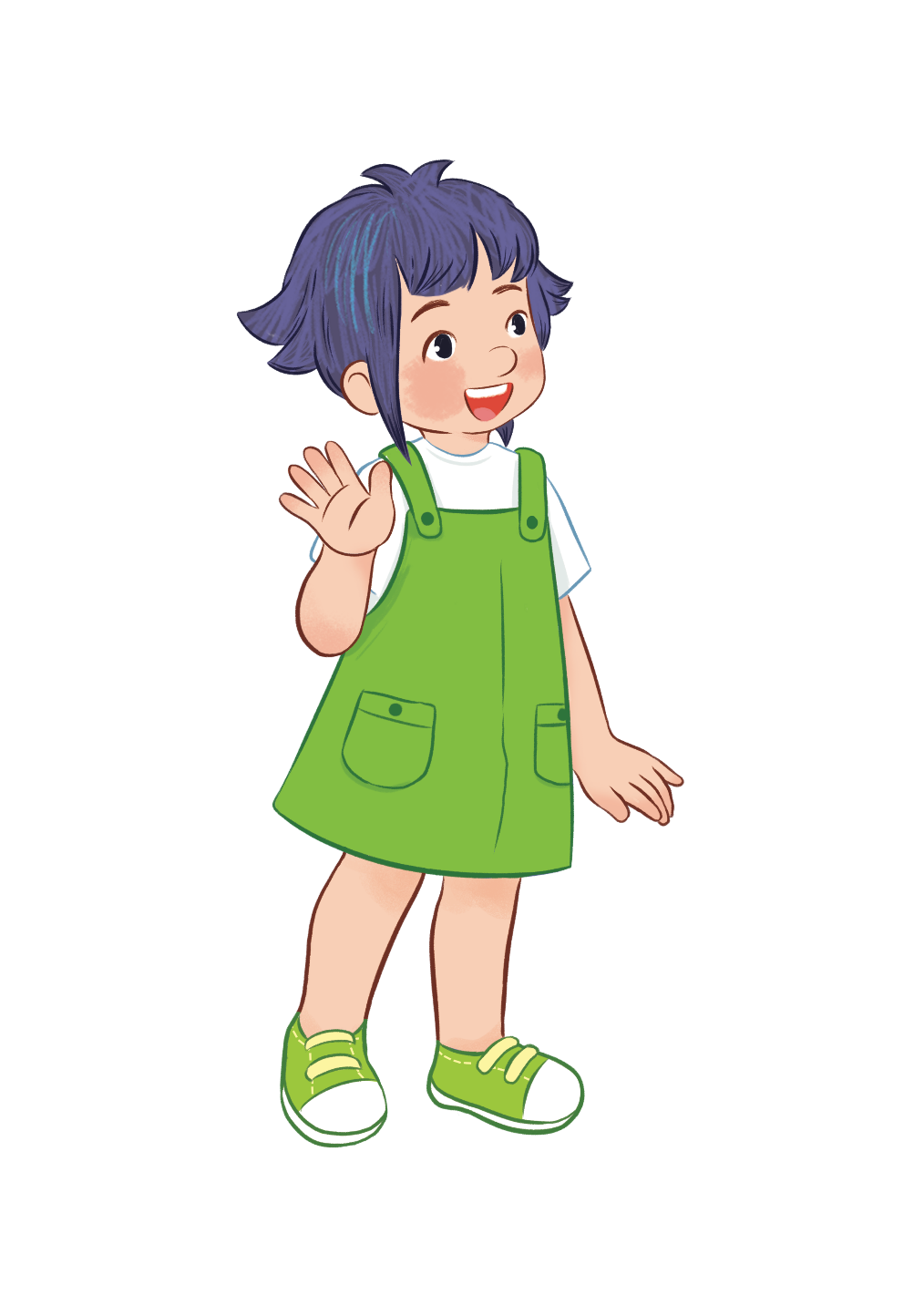 swimming
dancing
drawing
singing
[Speaker Notes: T asks the pupil to ask the question to find the answers and gives him or her point if correct (repeat the activities depending the time).]
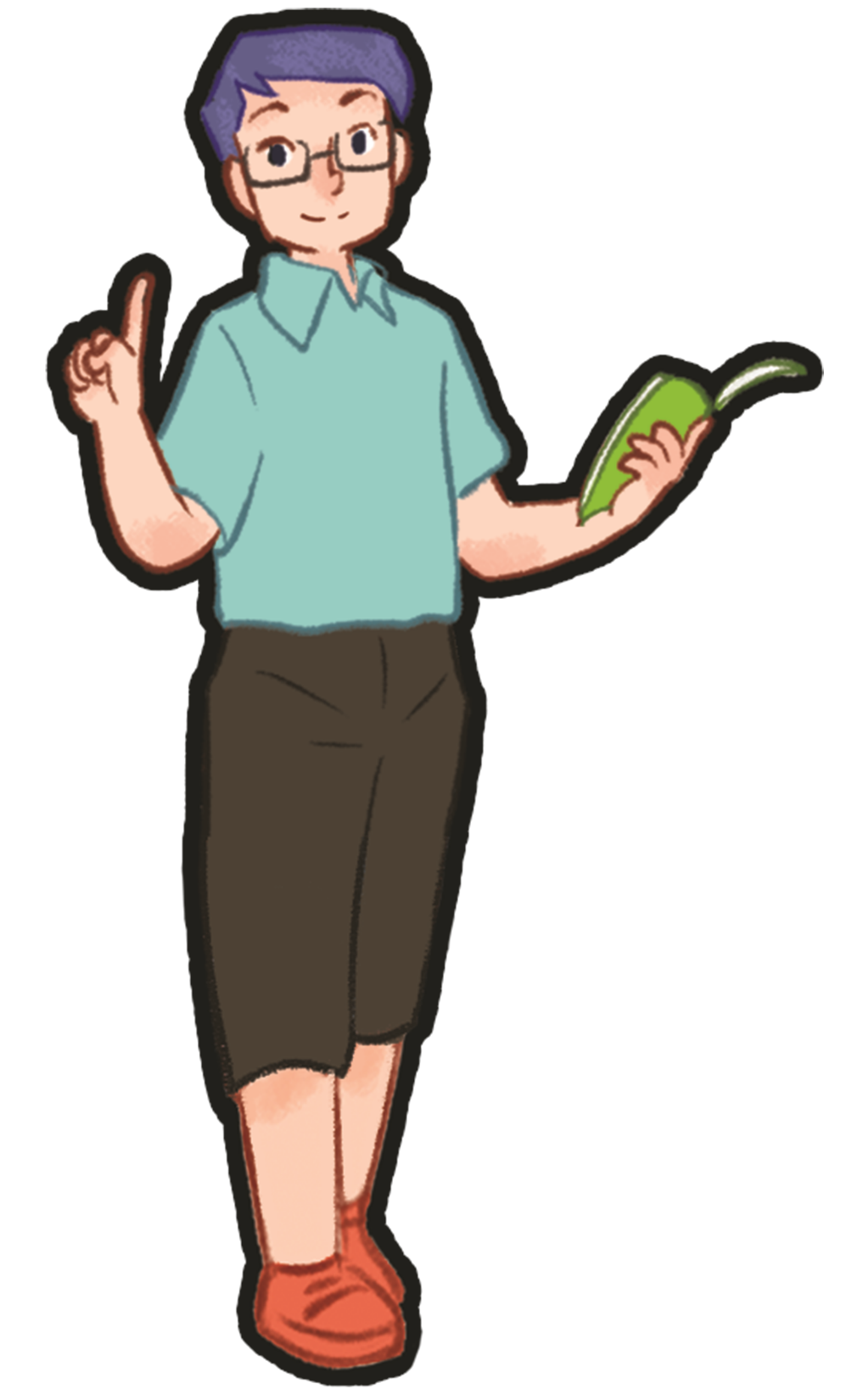 5Fun cornerand Wrap-up
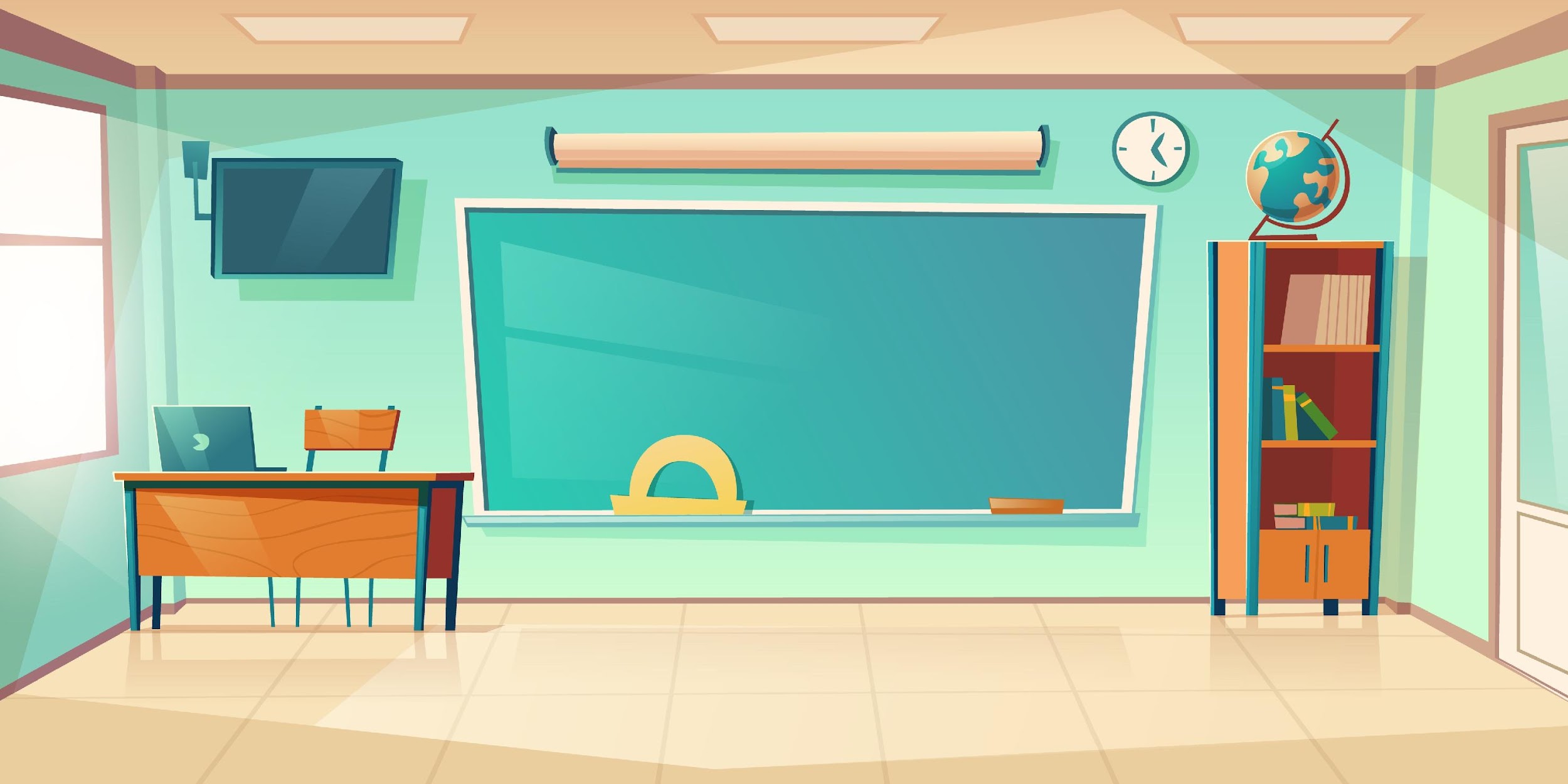 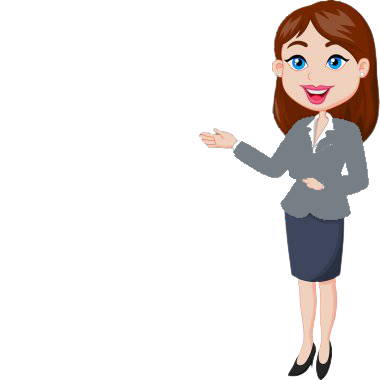 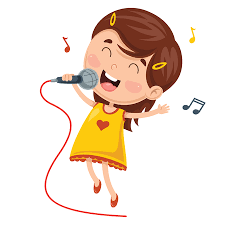 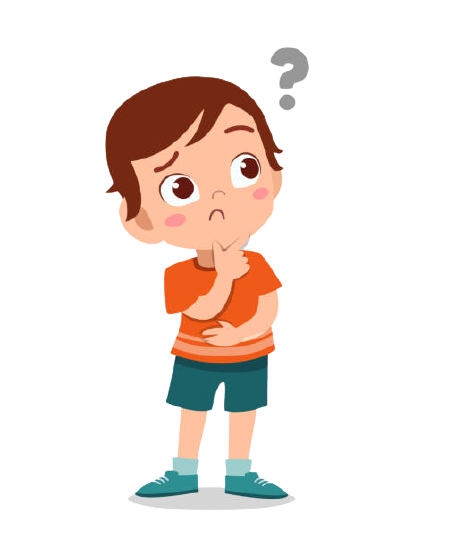 [Speaker Notes: - T asks 1 student come to the board and face to the class.
- T shows 1 picture of 4 hobbies and lets the others act so that the pupil on the board can guess the name of the hobby in the picture (1 pupil will guess 3 pictures).]
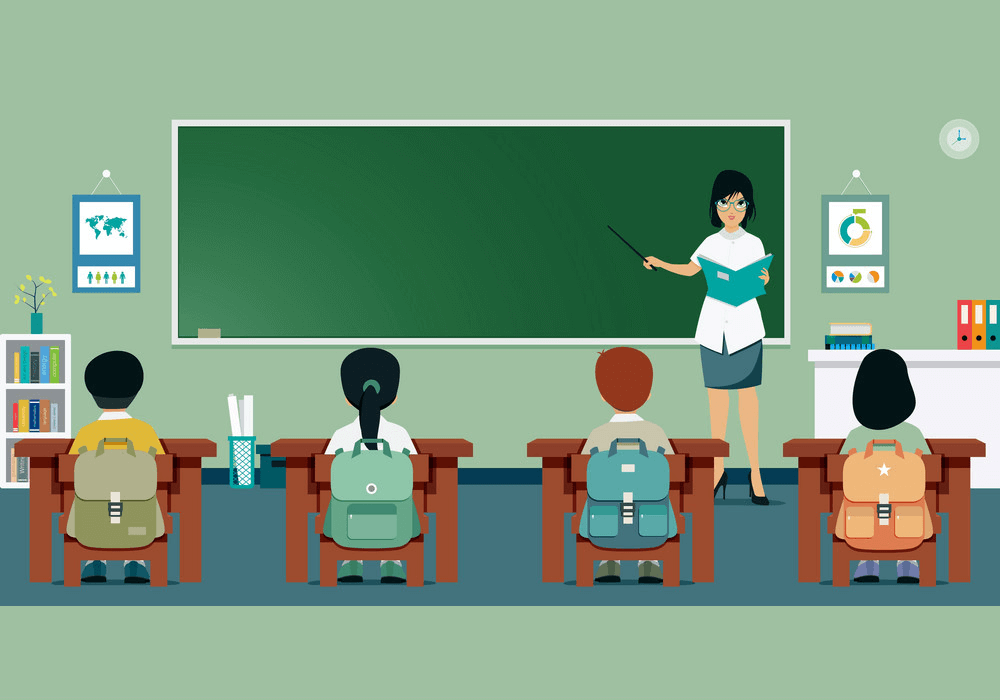 What’s your hobby?
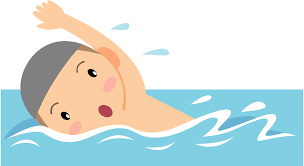 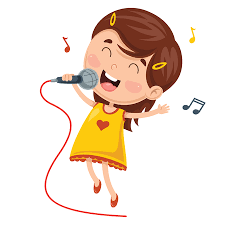 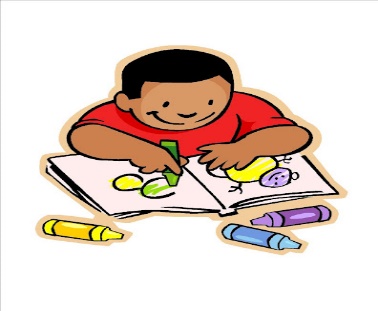 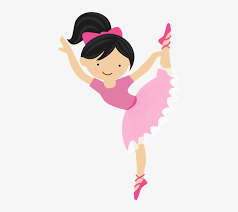 [Speaker Notes: T shows 4 pictures on the board and asks pupils to repeat -> Wrap up.]
Website: hoclieu.vn
Fanpage: facebook.com/www.tienganhglobalsuccess.vn